Psychologie zdraví a psychohygiena pro sociální pedagogy
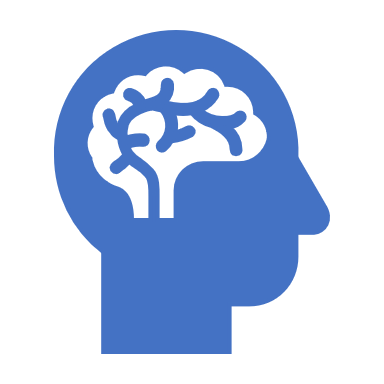 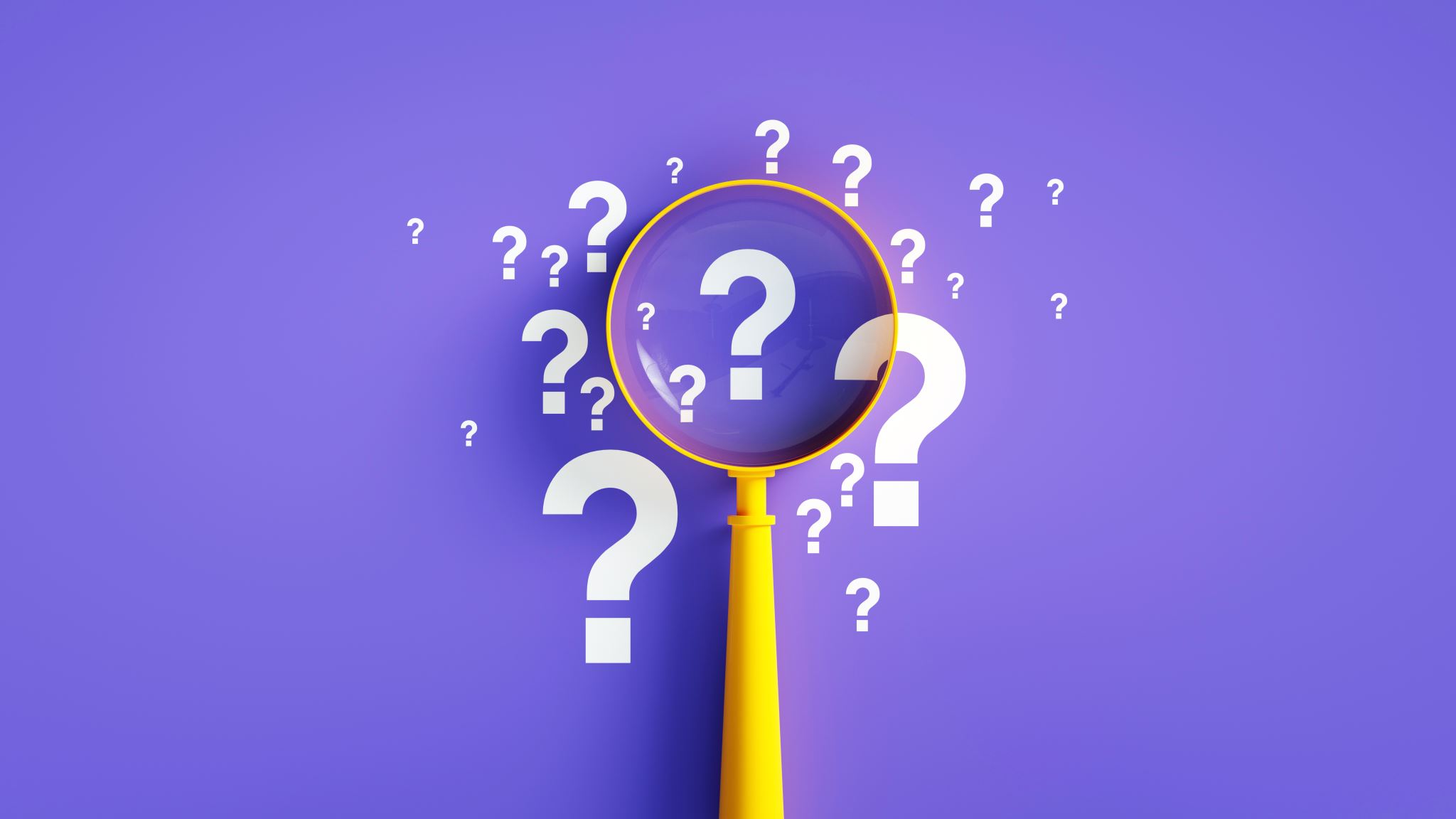 Kdo jsem?
Záměr předmětu
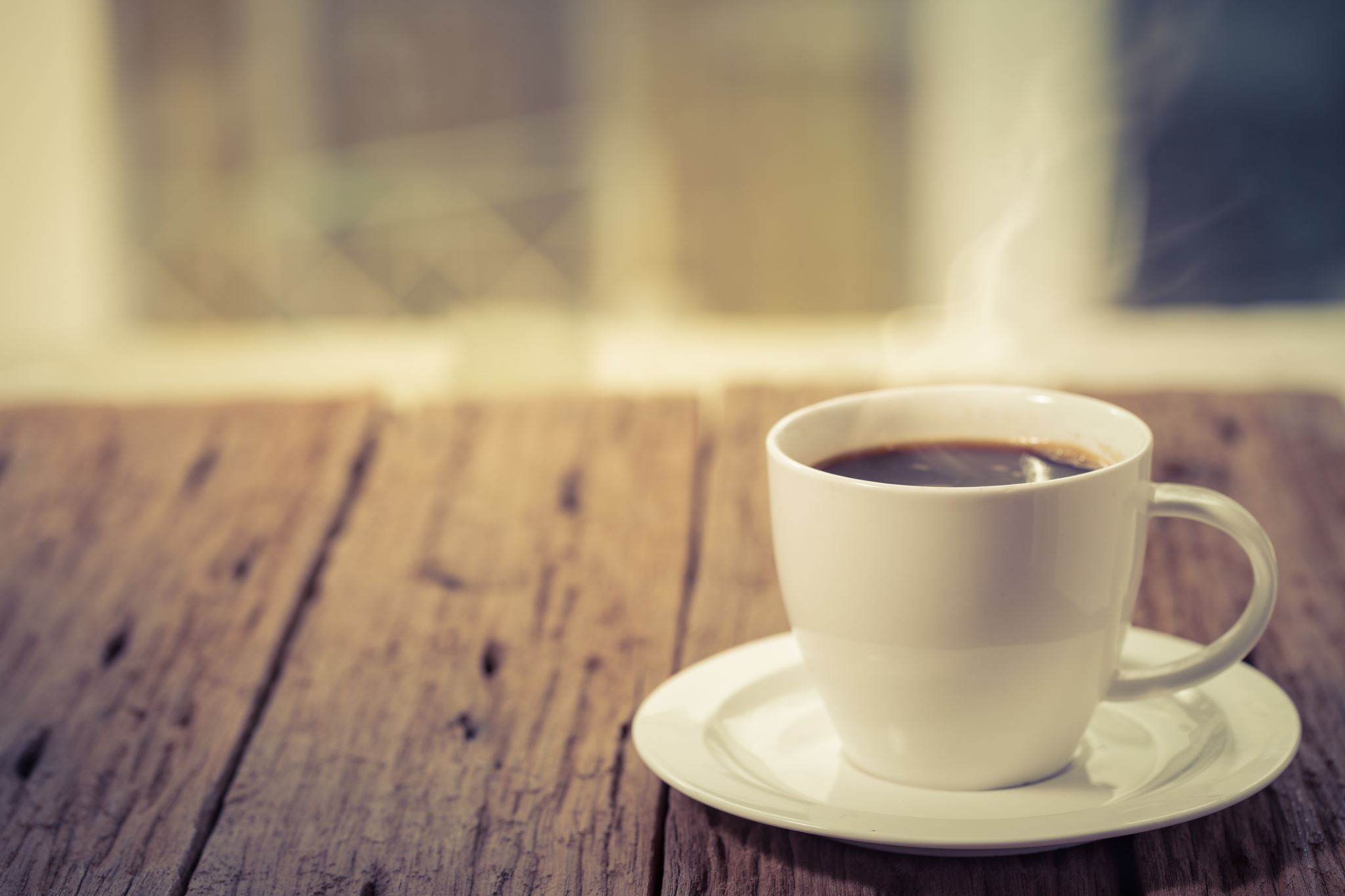 O čem to bude?
Dopoledne (9-12)
Úvod a opakování
Optimismus, pesimismus a zdraví
Flow a silné stránky
Odpoledne (13-16)
Vulnerabilita, resilience a coping
Osobní pohoda, životní spokojenost a jak ji zvyšovat
Relaxační metody, meditace, práce s deníkem
Přesah do života
Mezi setkáními: sebezkušenostní úkol
Kdo jste vy?1. Jméno2. Jak pečuji o své duševní zdraví3. Co bych si rád/a odnesl/a a kde to můžu využít
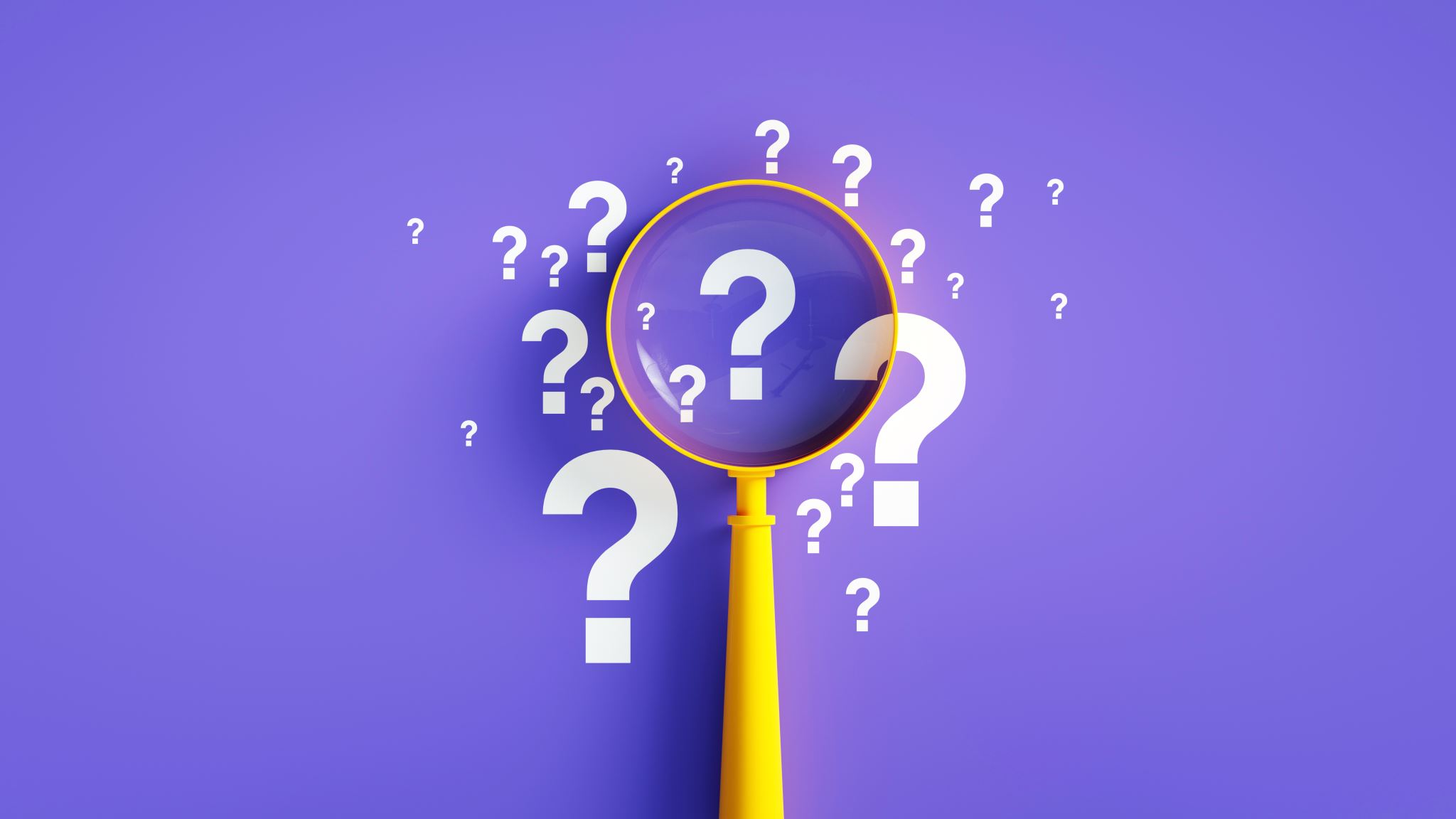 Co jste si odnesli z minula?Zdraví, stres a jeho zvládání, burn-out, relaxace, chování související se zdravím
Co pro vás znamená
Optimismus,
pesimismus
 a zdraví
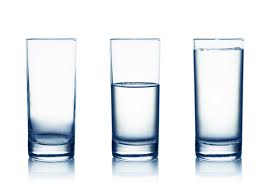 Jak to máme? Optimismus vs. pesimismus
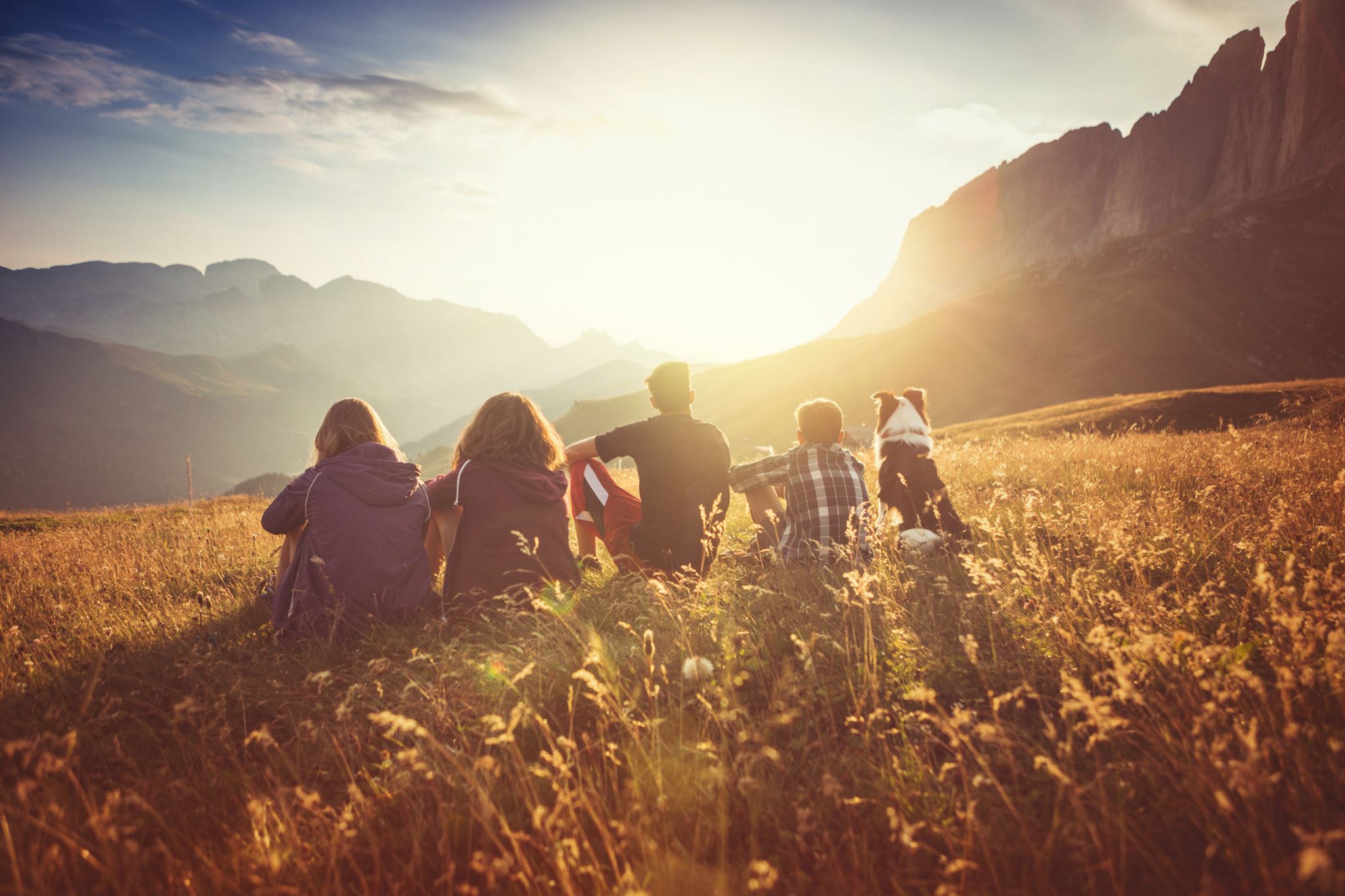 Optimismus, realismus, pesimismus a duševní zdraví: Jak spolu souvisí? Jaký je ideální stav?
2 sloupečky: já vs. moji vrstevníci
S jakou pravděpodobností se vdáte/oženíte?
  Rozvedete?
  Budete mít zdravé dítě/děti?
  Utrpíte vážný úraz?
  Onemocníte těžkou nemocí?
  Budete mít vlastní dům či byt dle svých preferencí?
  Budete zastávat dobře placenou a subjektivně pozitivně hodnocenou pracovní pozici?
3 pozitivní iluze
Taylorová, Brown, 1988, 1994
[Speaker Notes: 3 iluze, kteří mají optimističtí lidé a které nám pomáhají v životě prospívat]
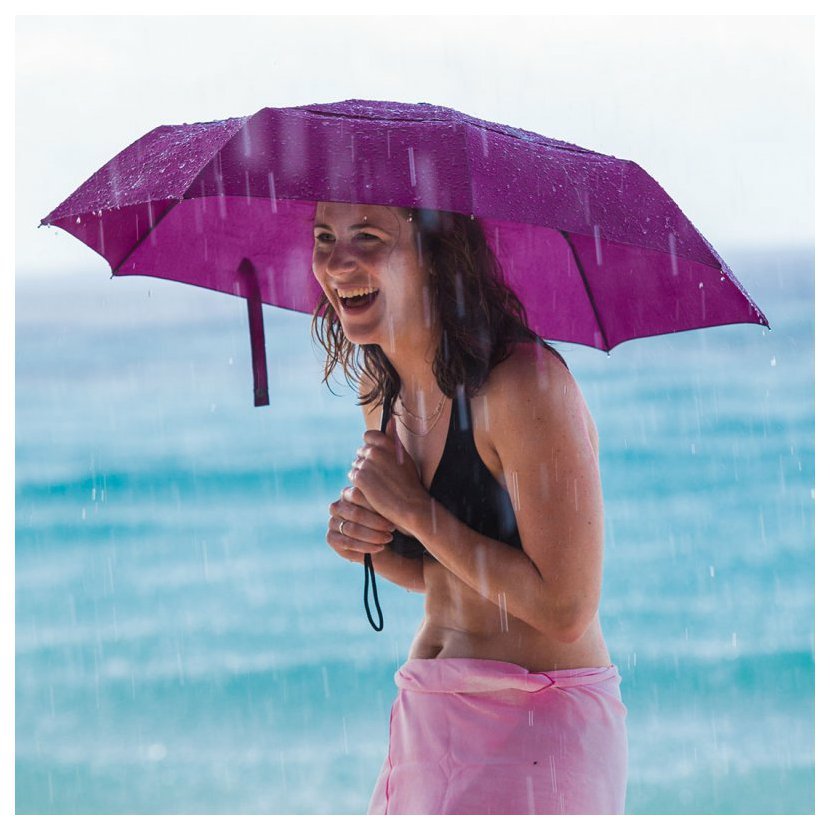 Je podstatou duševního zdraví realismus?
Duševně zdravá osoba nemusí vnímat zcela přesně každodenní zkušenost. Má záviděníhodnou schopnost zkreslovat realitu v pozitivním směru, což vede ke zvýšení sebeúcty a přesvědčení o vlastní účinnosti.

Všechny 3 iluze v umírněné intenzitě podporují tradiční kritéria duševního zdraví:
schopnost pečovat o sebe a o jiné
schopnost být šťastný nebo spokojený
schopnost produktivně a kreativně pracovat
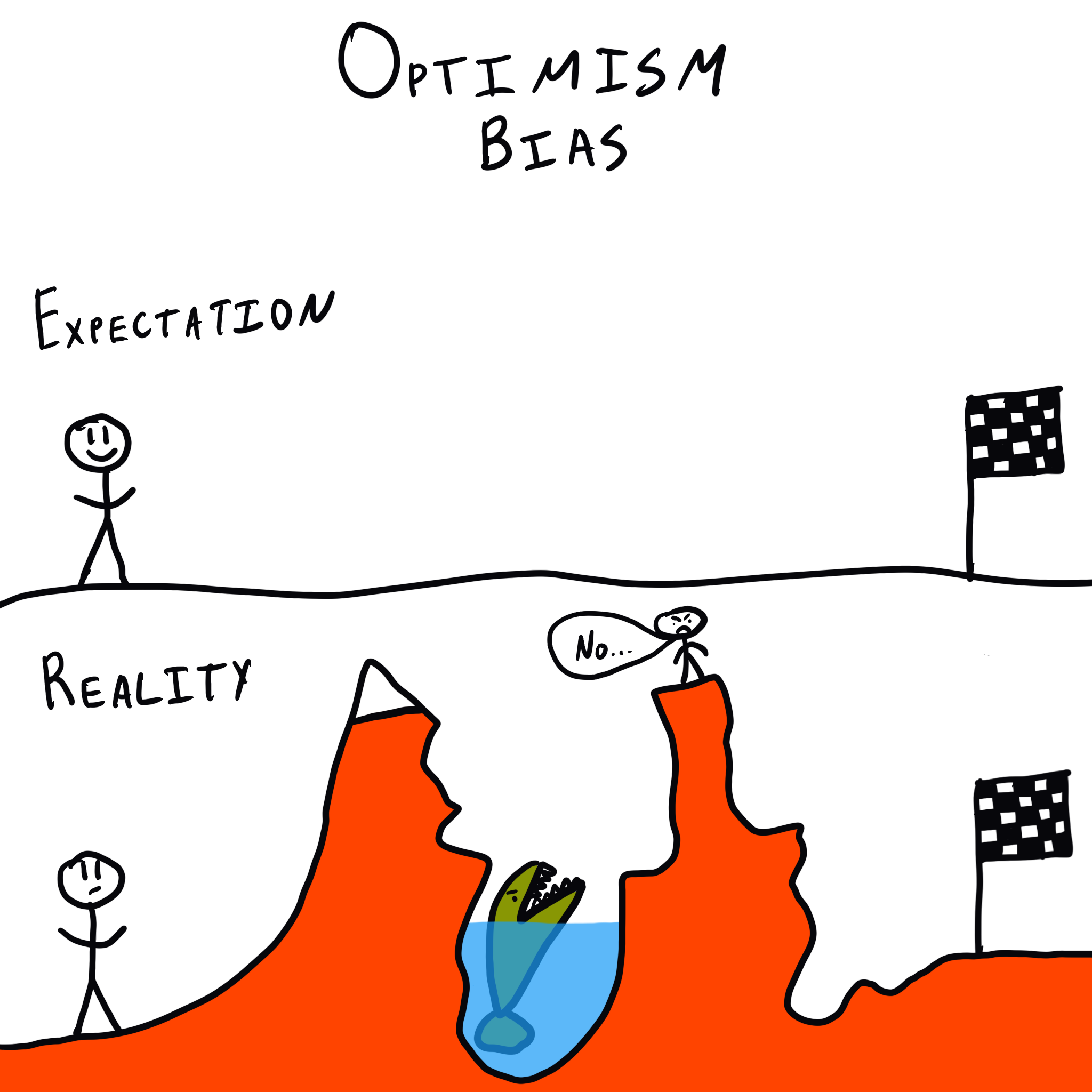 [Speaker Notes: iluze optimismu]
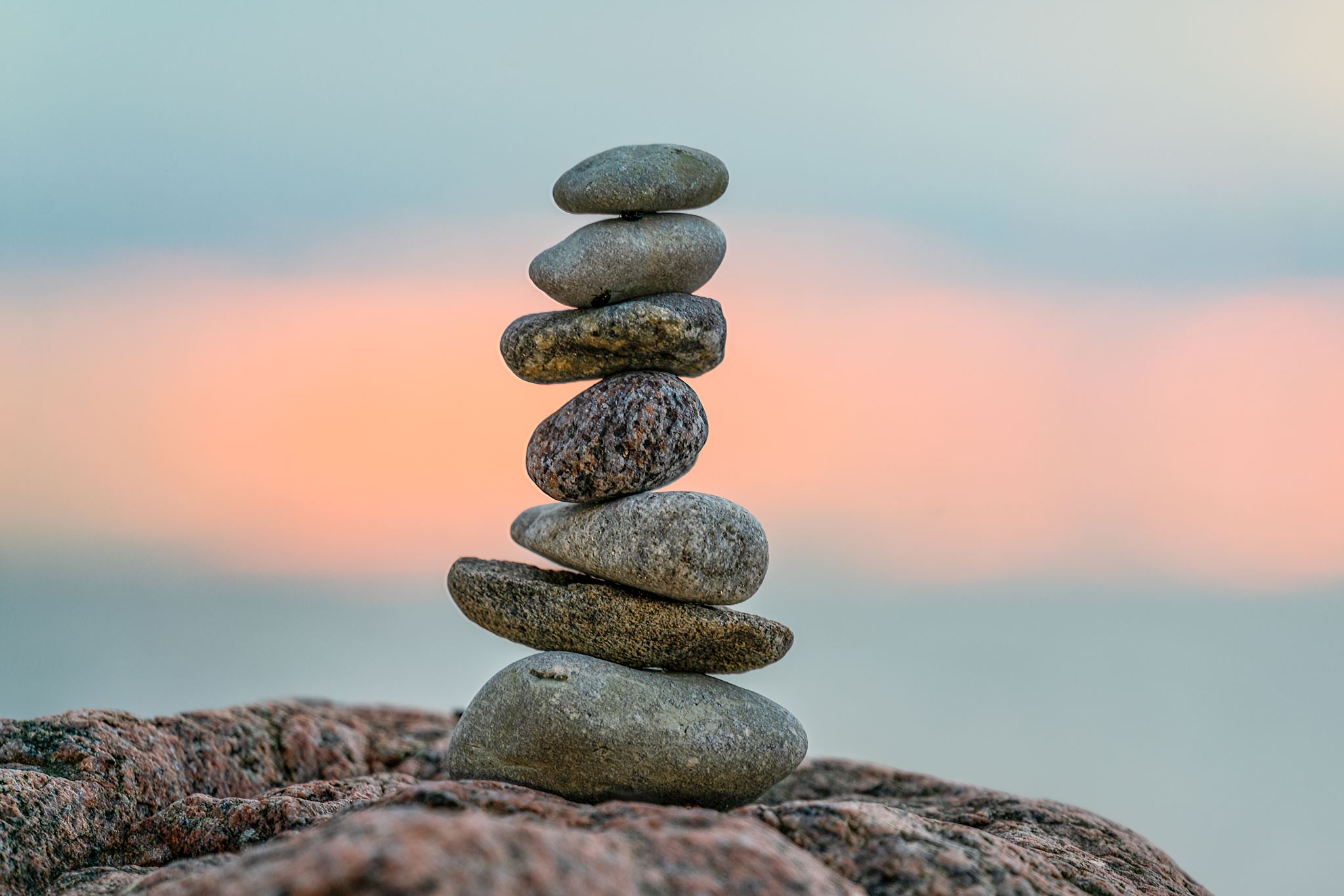 Vedou nízká očekávání ke štěstí?
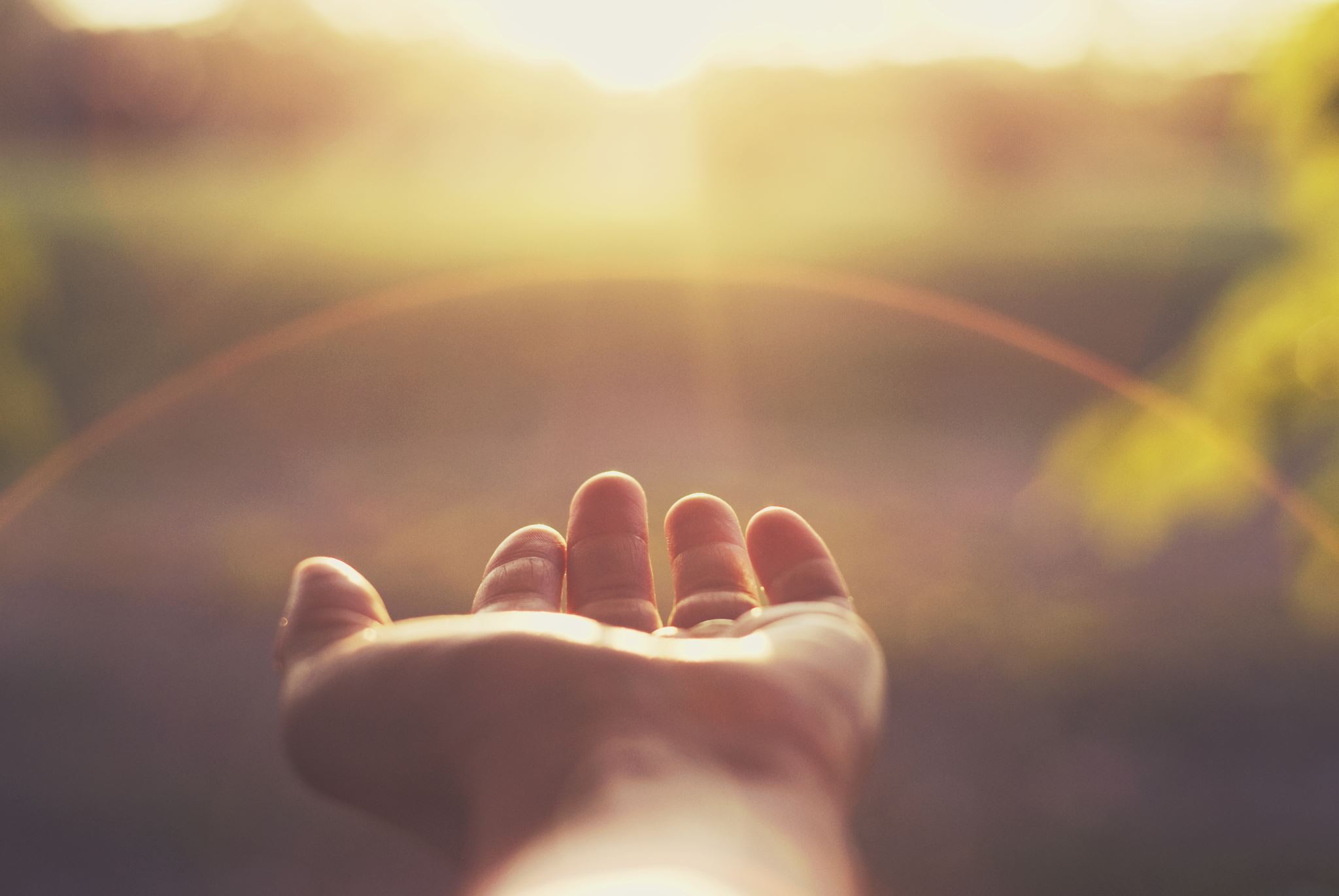 Vedou nízká očekávání ke štěstí?
NE.
lidé s vysokými očekáváními se cítí lépe v úspěchu i neúspěchu
samotný akt očekávání nám přináší pocit štěstí bez ohledu na výsledek (máte raději pátek nebo neděli)?
pokud čekáme pozitivní vývoj událostí, snižuje se stres a úzkost

Optimismus mění subjektivní i objektivní realitu (jako sebenaplňující se proroctví).
Bez záliby v optimismu bychom byli všichni deprimovaní.
Jak si uchováváme optimismus tváří v tvář realitě?
Veselá mysl – půl zdraví ? Optimismus – půl zdraví?
Chang, & D‘Zurilla, 1996; Chang, Maydeu-Olivares, & D‘Zurilla 1997
Druhy optimismu/pesimismu
[Speaker Notes: + nerealistický optimismus]
Scheier, Carver, Bridges, 1994; Carver, Scheier, 2002
1. Dispoziční optimismus (pesimismus)
[Speaker Notes: Life Orientation Test – Revised, LOT-R
	6 položek, pětistupňová škála plně souhlasím…vůbec nesouhlasím
	„Co se týká mé budoucnosti, jsem vždy optimista“
	„Když se mi něco může pokazit, tak se to také pokazí“]
Optimismus jako explanační styl
Trvalost (stabilita)
Pronikavost (specifické či univerzální vysvětlení)
Kontrola
2. Optimismus jako explanační styl
Seligman, Peterson, 1990, 2003; Peterson, Barrett, 1987
[Speaker Notes: Academic Attributional Style Questionnaire, AASQ
	12 položek týkajících se interpretace negativních školních událostí 
	např.: „Nejste schopen/schopna nastudovat všechnu literaturu, kterou vám učitel uložil ke studiu“
	Respondent určí hlavní příčinu a tu hodnotí na sedmistupňových škálách z hlediska subjektivní kontroly, stability příčiny a její pronikavosti]
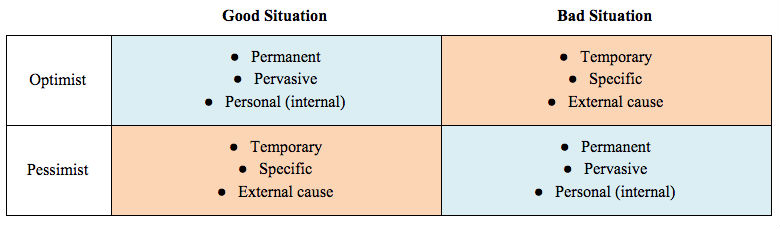 3. Defenzivní pesimismus
= kognitivní strategie vyznačující se nízkými očekáváními navzdory minulým úspěchům a ruminacemi týkajícími se možných rizik a jejich zvládání

Strategický optimismus?
Cantorová a Noremová  (1989)
[Speaker Notes: Dotazník defenzivního pesimismu (DPQ, Norem, 2002)+ strategický optimismus – cílem obou je regulovat emoce a chování – kognitivní stratefie]
Optimismus jako salutoprotektor
metaanalytická studie - Rasmussenová, Scheier a Greenhouse, 2009
[Speaker Notes: Bez ohledu na to, jakou metodou byl optimismus posuzován (LOT-R, ASQ nebo jiný nástroj), korelace mezi optimismem a měřenými markery fyzického zdraví se pohybovala od 0,17 do 0,20 (p < 0,001).]
Vztah optimismu a zdraví
Peterson, Bossio, 2002
Vztah optimismu a zdraví:
Imunologická cesta
Kamen-Siegel, Rodin, Seligman, & Dwyer, 1991; Segerstrom et al., 1998; Kohut et al., 2002; Segerstrom, 2005
Vztah optimismu a zdraví:
Emocionální vazba
Carver, & Gaines, 1987; Fitzgerald et al., 1993; Wrosch, & Scheier, 2013; Buchanan, 2009, in Buchanan, & Seligman, 2009
[Speaker Notes: Imunosuprese je stav, kdy imunitní systém není schopen plně reagovat na cizorodé antigeny.]
Vztah optimismu a zdraví:
Kognitivní vazba
Peterson, & Avila, 1995; Rius-Ottenheim et al., 2013
Vztah optimismu a zdraví:
Sociální vazba
Optimisté častěji navazují a udržují recipročně podporující vztahy a více jim důvěřují, což se pozitivně promítá do jejich zdravotního stavu.
Pennebaker, 1987
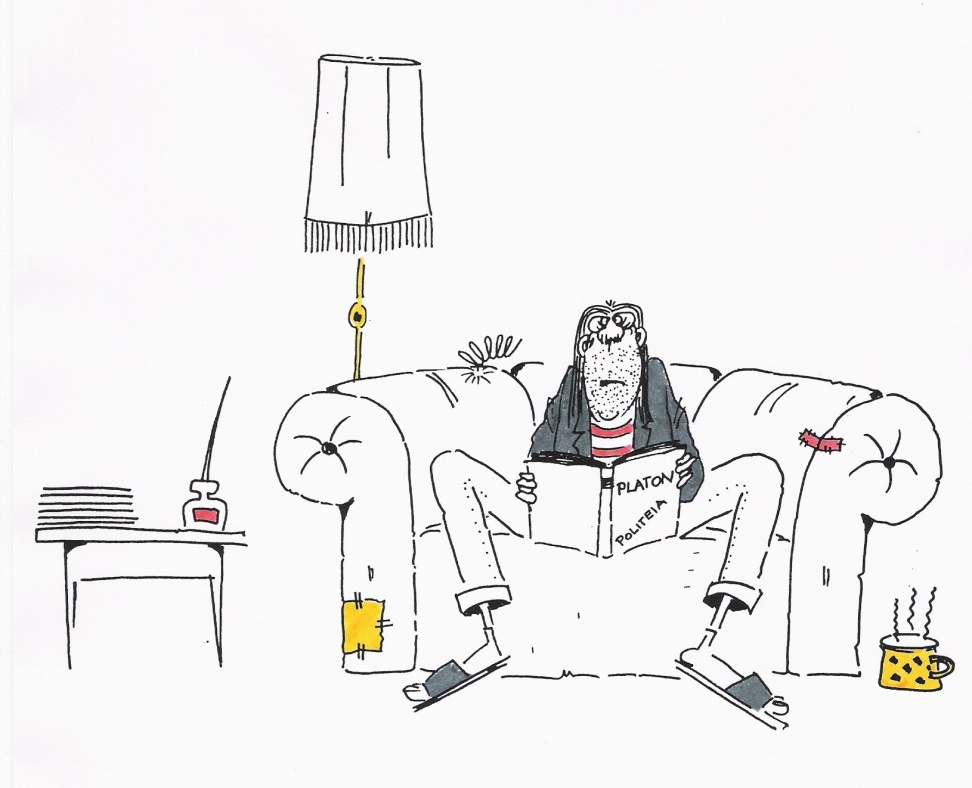 Rovina chování:Kdo se lépe stará o své zdraví, optimisté nebo pesimisté?
Vztah optimismu a zdraví:
Rovina chování
Scheier a Carver v r. 1985 potvrdili souvislost mezi dispozičním optimismem a aktivními copingovými strategiemi, a i po třiceti letech probíhajících výzkumů vyzdvihují motivační a behaviorální aspekt optimismu v proaktivním vztahu ke zdraví.
Scheier, & Carver, 1985; Carver, & Scheier, 2014
Naučený optimismus
[Speaker Notes: https://www.youtube.com/watch?v=6tN9wMbdqZU]
Pro více informací …
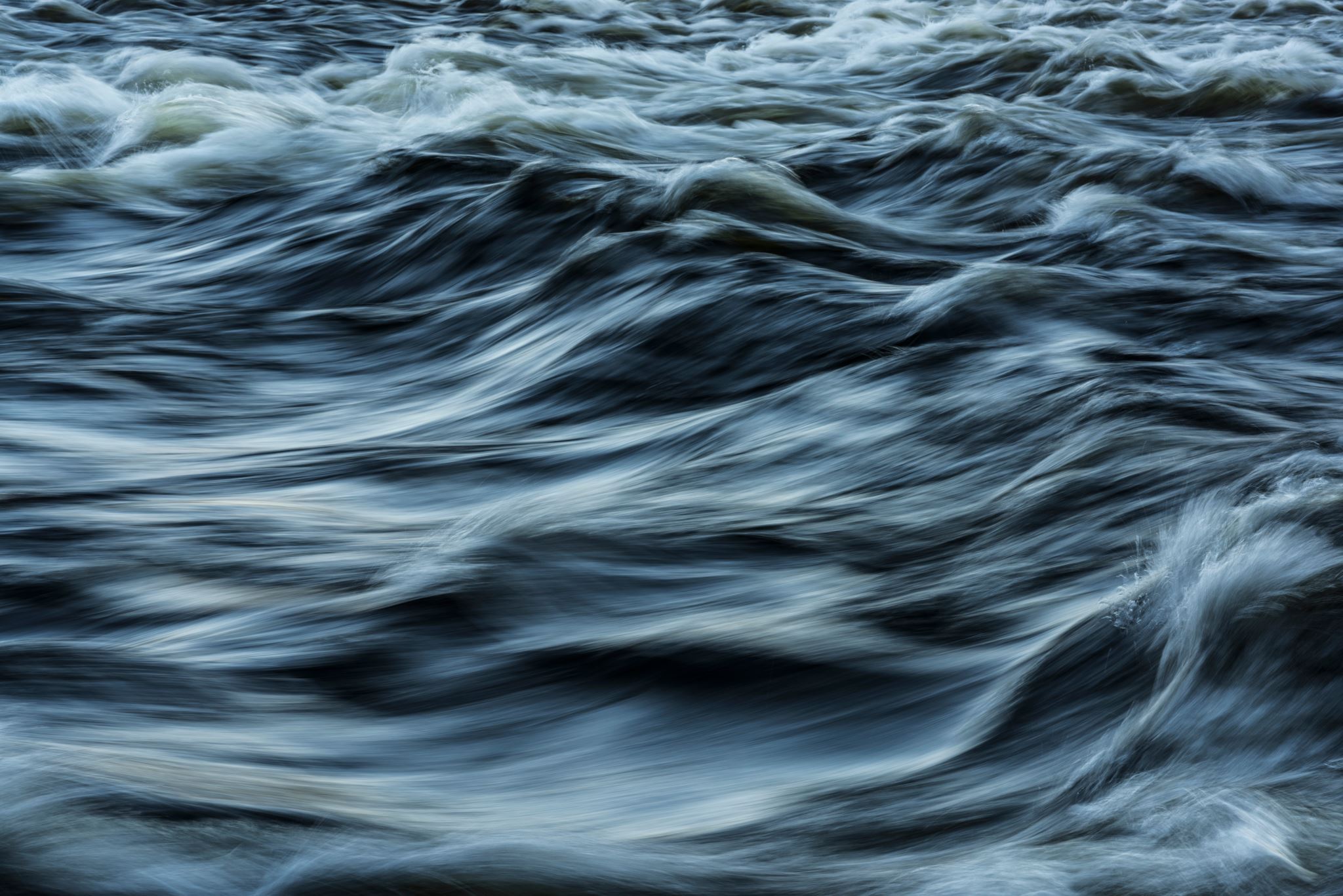 Flow
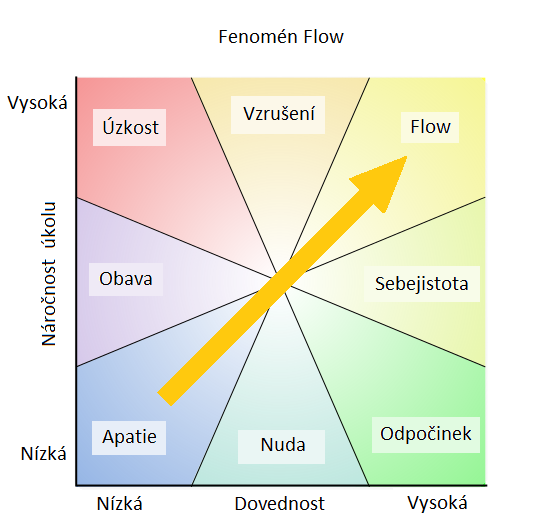 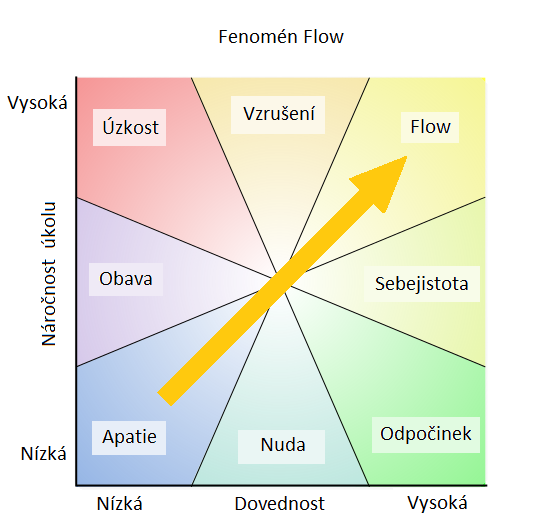 Napište si 3 situace, kdy jste se v poslední době dostali do flow
Trojice – odpovědět si na otázky
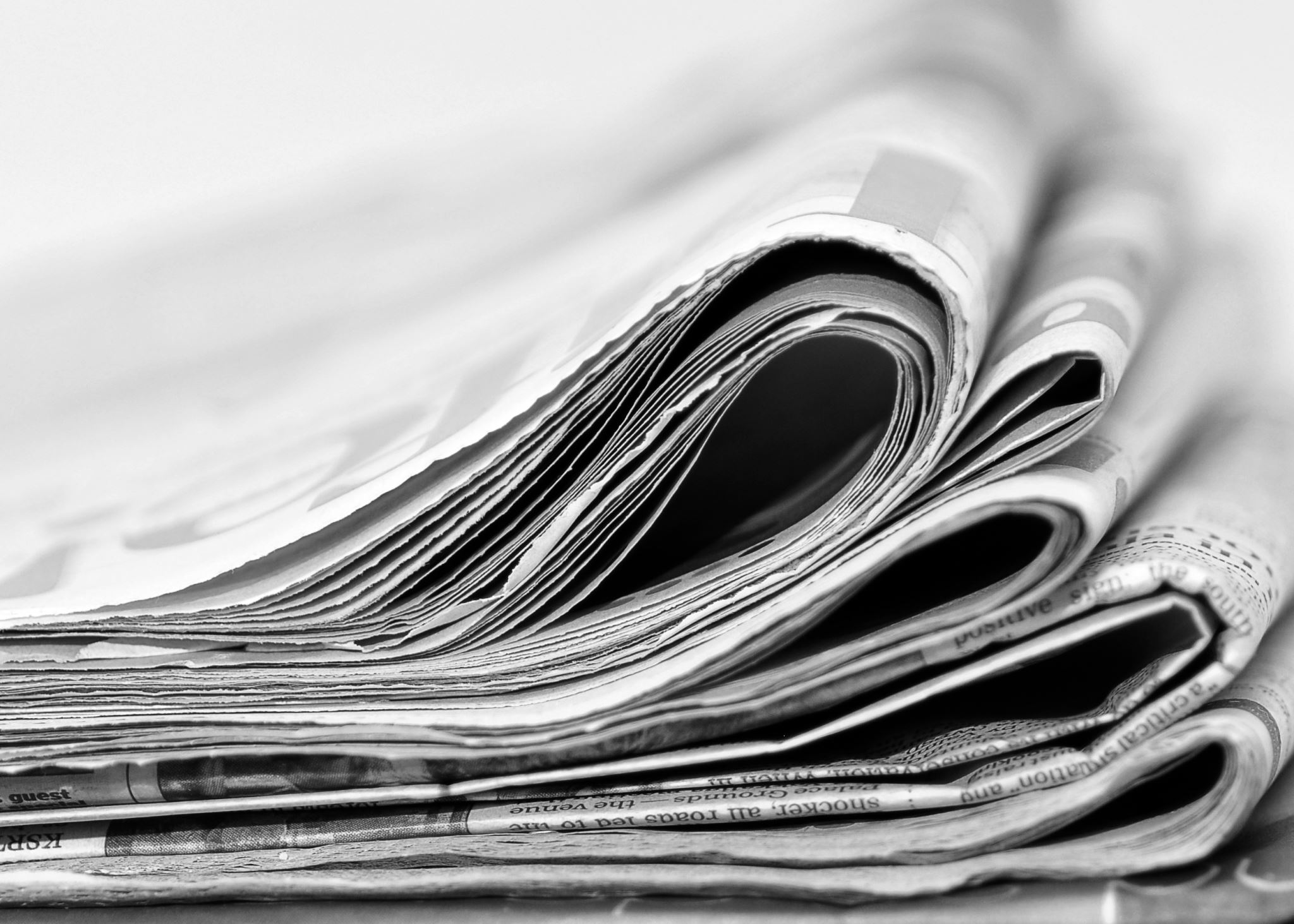 Silné stránky
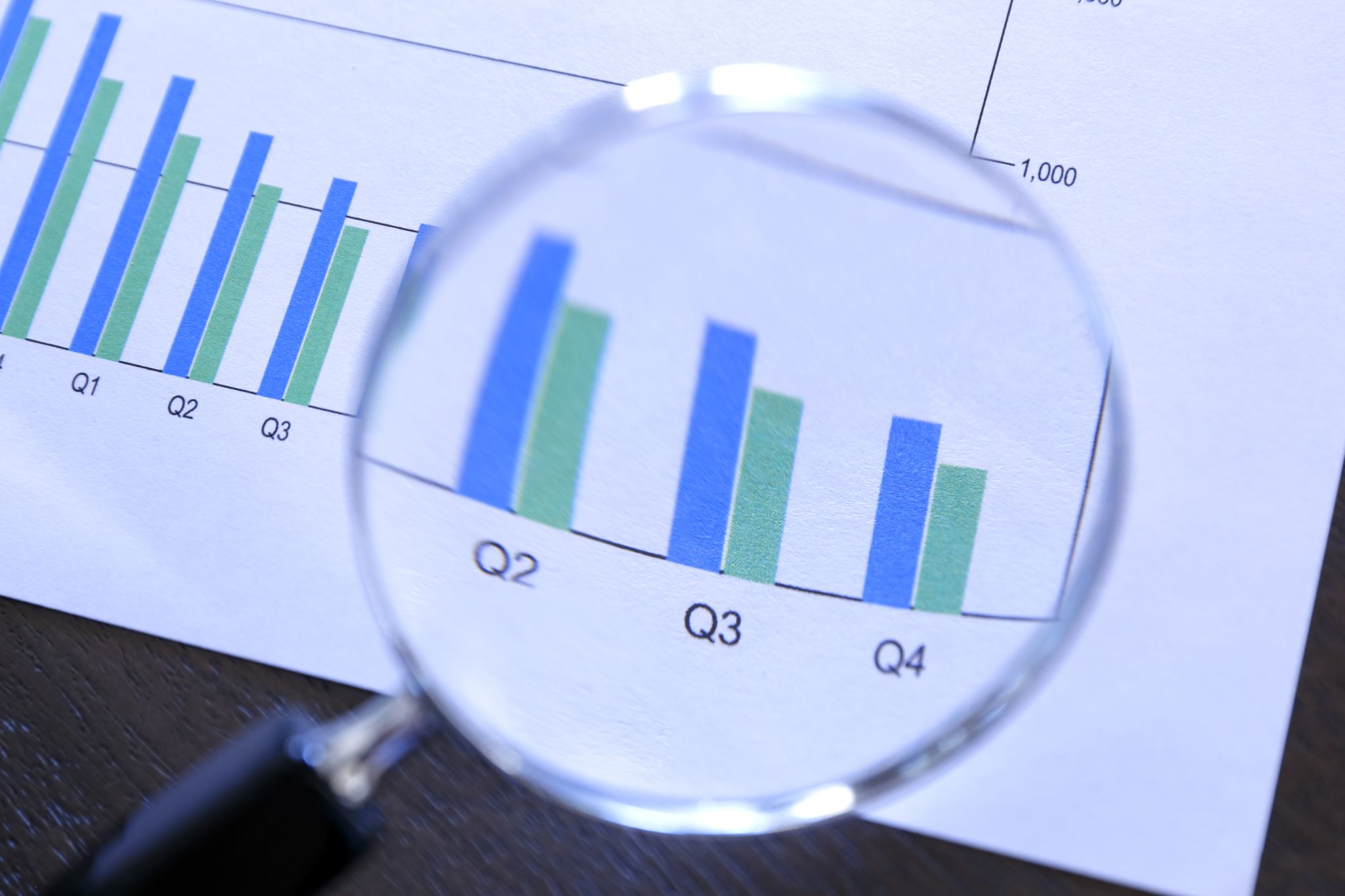 Silné stránky
Proč hledat své silné stránky?
Jak na nich stavět? 
Jak je můžu objevit? Kdy jste je objevili vy?
Jak je můžu pomoci objevovat klientům? Okolí? 
Rozvíjet raději silné stránky nebo ty slabé?

 high5test.com, test silných stránek...
 MBTI: www.16personalities.com (i česká verze) – pouze orientační, nedostatečná data
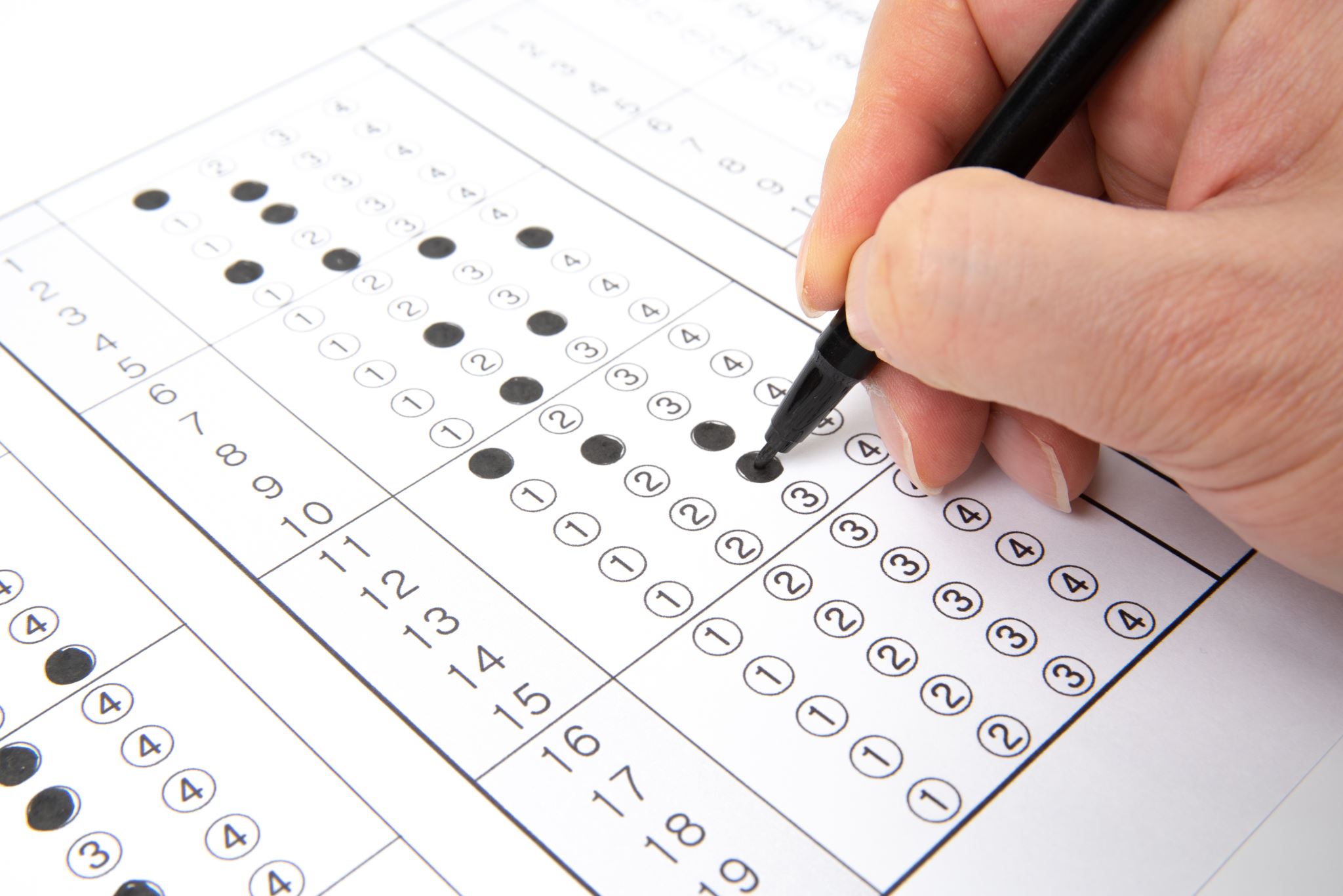 Dotazník silných stránek
Aktivita
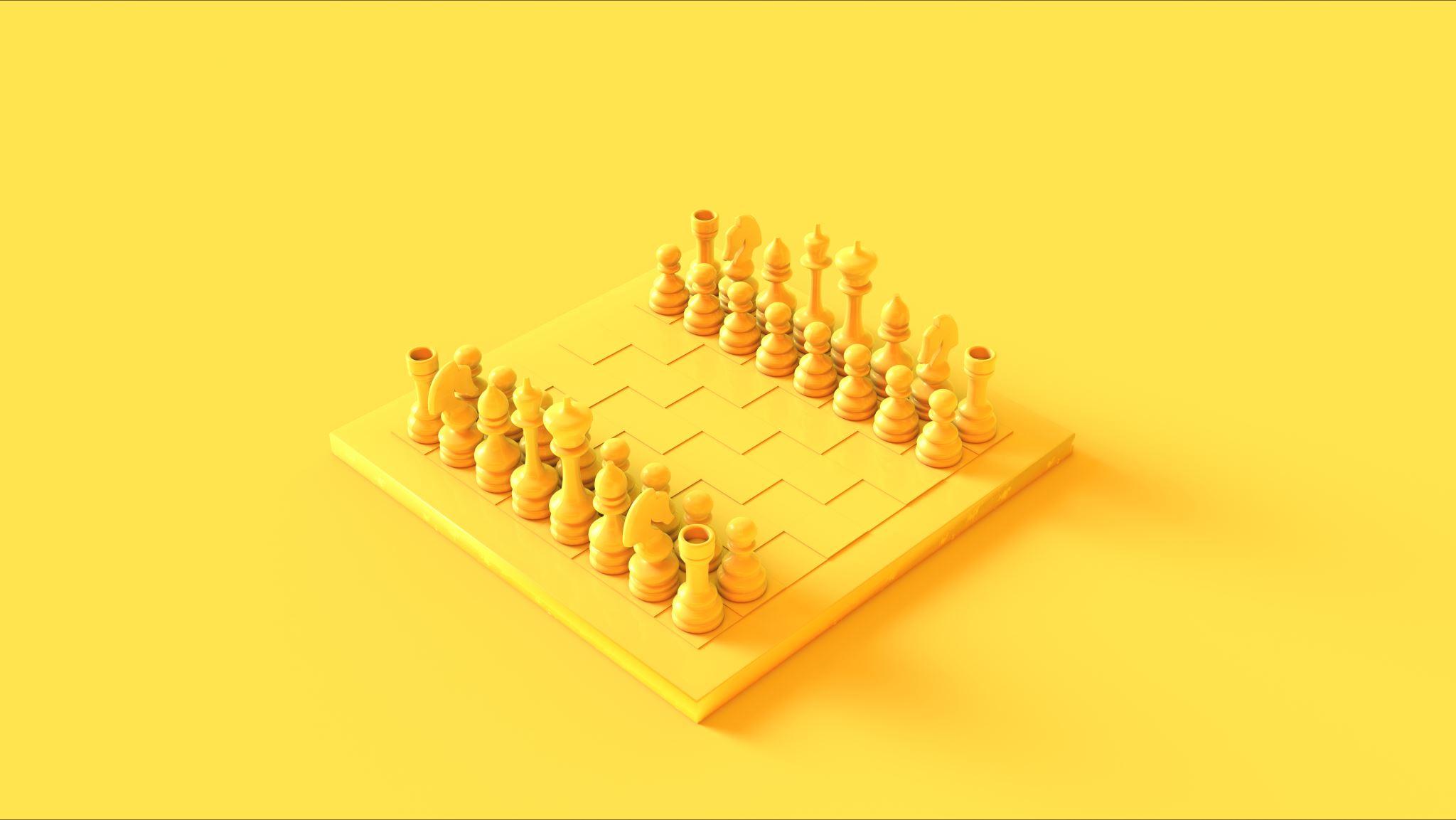 Copingové strategie, resilience a vulnerabilita
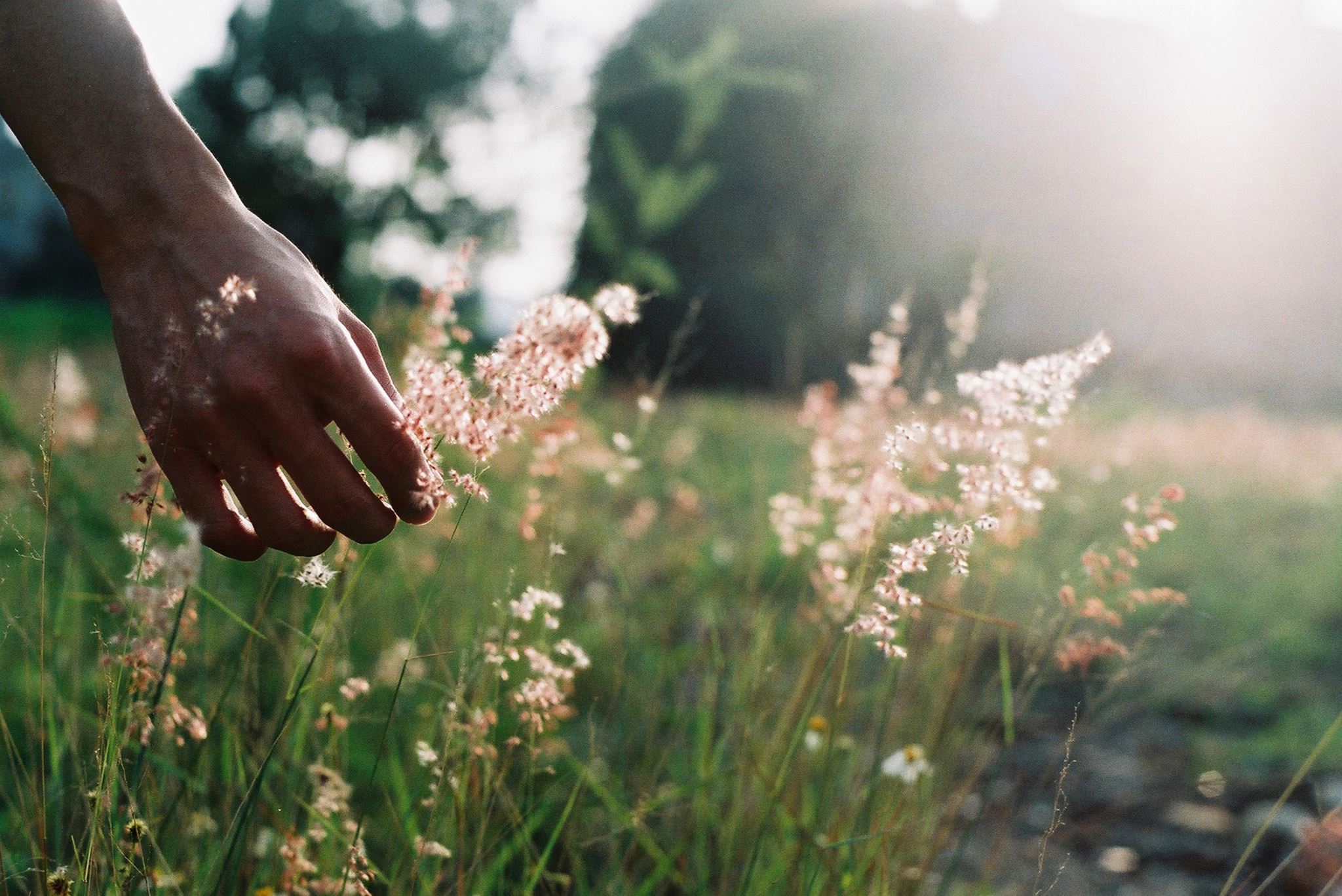 Jaké faktory ovlivňují to, že se někteří lidé rychle uzdravují, zvládají dlouhodobý stres, po operaci se rychle uzdravují….?
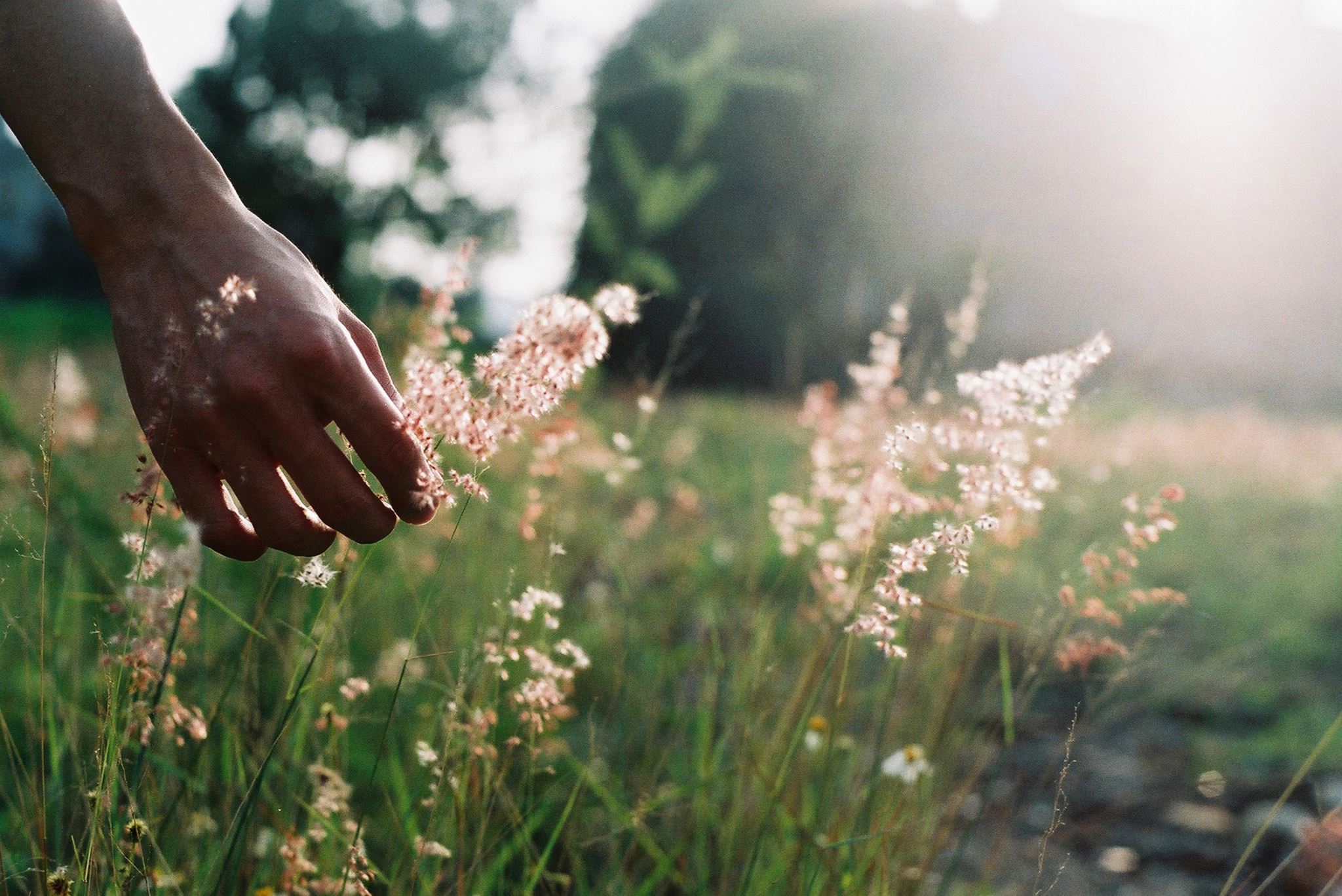 Jaké faktory ovlivňují to, že se někteří lidé rychle uzdravují,  zvládají dlouhodobý stres, po operaci se rychle uzdravují….?

Faktory ovlivňující zvládání:
povaha krize
osobnostní charakteristiky
enviromentální systém
(Moos, Schaefer,1993)
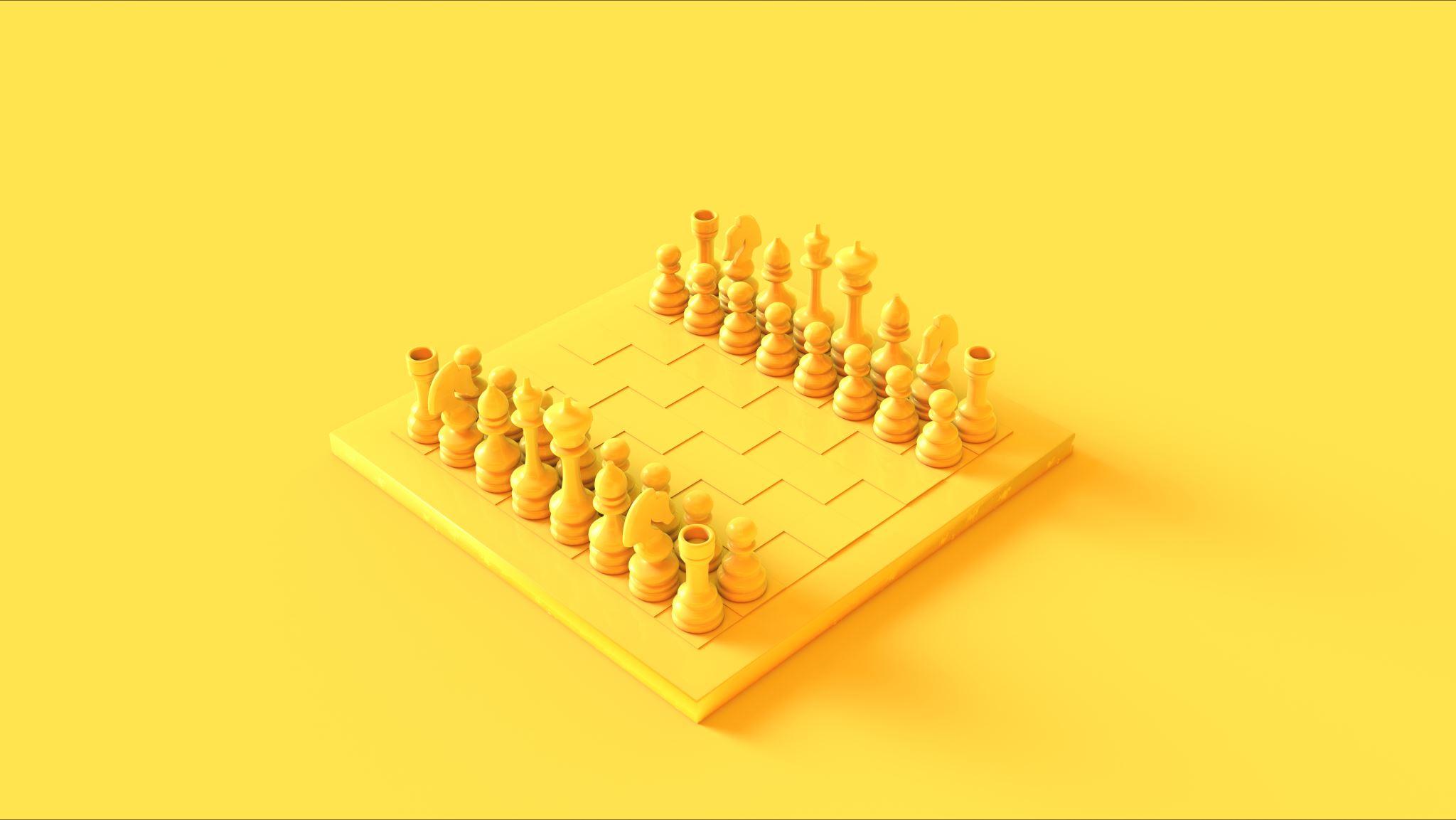 Co jsou copingové strategie?
Copingové strategie
Coping (zvládání) = vědomé úsilí aktivovat nebo mobilizovat kompetenci či personální zdroje,  proces úspěšné adaptace na stres
 Dispoziční, situační a integrativní (transakční) přístup ke zvládání
Transakční model zvládání = neustále se měnící kognitivní a behaviorální úsilí zaměřené na zvládání externích či interních požadavků, které jsou jedincem hodnoceny jako přetěžující či přesahující jeho zdroje
Primární (míra ohrožení) a sekundární hodnocení (posouzení zvládnutelnosti)
Zvládání zaměřené na problém vs. Zvládání zaměřené na emoce
Lazarus, Folkman, 1984
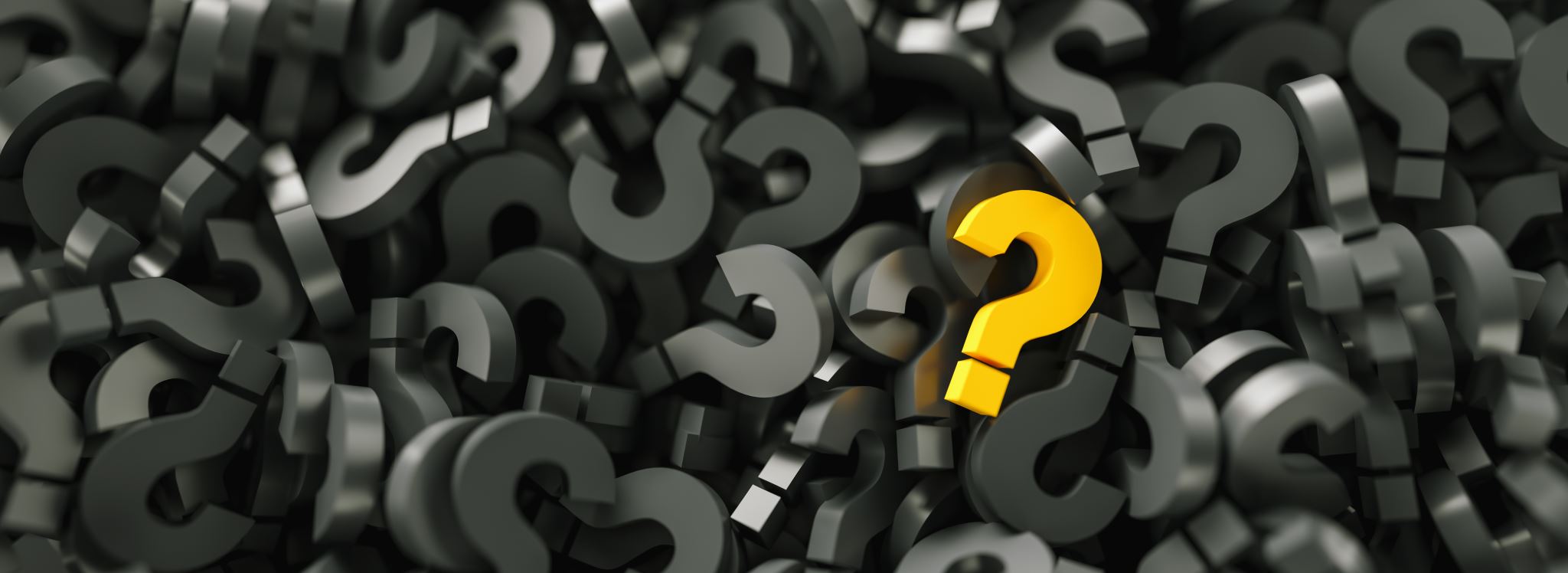 Co je resilience?
Resilience (odolnost)resilire (lat.) – skočit zpětsalire (lat.) - odpružit
Kebza, Šolcová, 2015
Výzkum resilience
První vlna zaměřená na jedince - co způsobuje rozdíly?
Druhá vlna zaměřená na transakce probíhající mezi jedinci a systémy, orientace na proces – jak jsou rozdíly způsobovány?
Třetí vlna zaměřená na utváření resilience prostřednictvím intervencí
Čtvrtá vlna aplikuje bio-psycho-eko-sociální přístup ke zkoumání a identifikuje širokou škálu protektivních faktorů resilience
V tomto kontextu je resilience vymezena jako kapacita dynamického systému snášet nebo vzpamatovat se ze složitého problému, který ohrožuje jeho stabilitu, životaschopnost nebo rozvoj (Sapienza, Masten, 2011)
Primární koncepce resilience
Sense of coherence SOC (Antonovský, 1993) – smysl pro soudržnost, smysl pro integritu 
srozumitelnost (comprehensibility)
zvladatelnost (manageability)
smysluplnost (meaningfulness)

Hardiness (Kobasová, 1985, Personal Views Survey)
požadavky jako výzva (challenge)
ztotožnění se s něčím, zaujetí pro něco, věrnost svým zásadám (commitment)
schopnost kontroly a řízení (control)
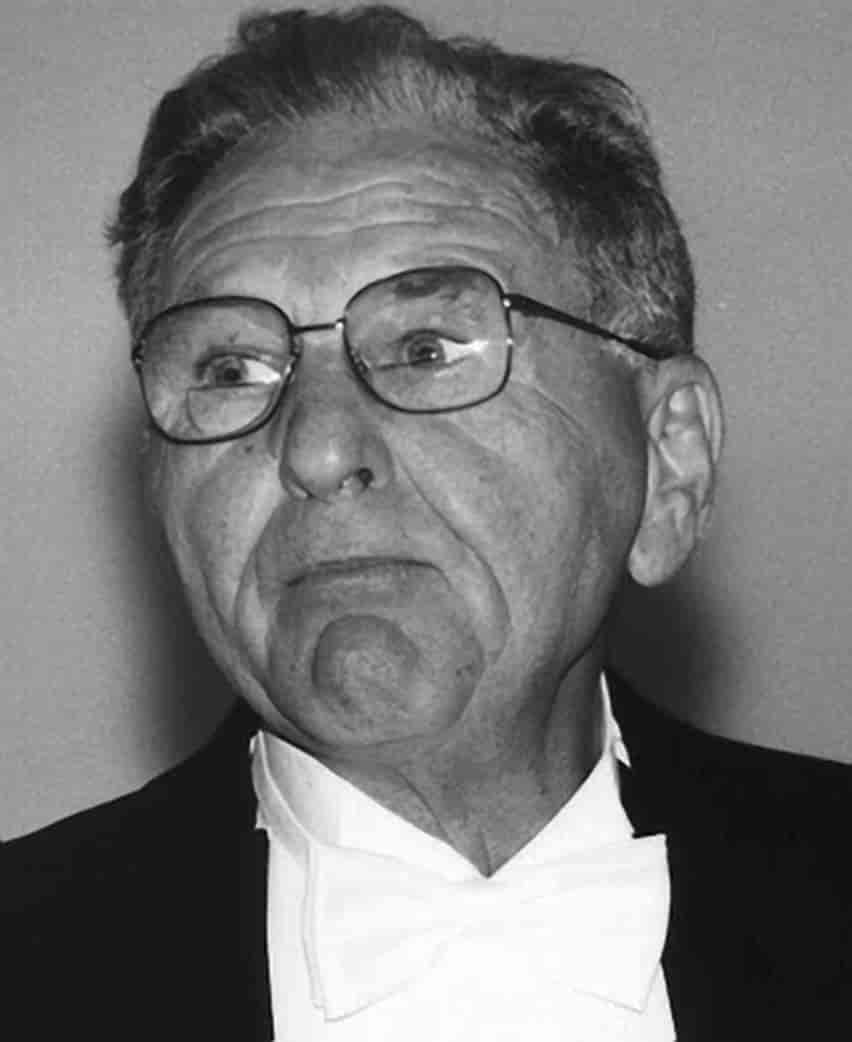 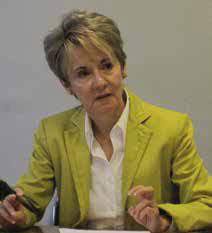 [Speaker Notes: Sense of coherence (SOC) reflects a coping capacity of people to deal with everyday life stressors and consists of three elements: comprehensibility, manageability and meaningfulness.]
Novější koncepce resilience
Často vázány na koncepce osobní pohody (well-being) a kvality života
psychická flexibilita (Bond et al., 2011) – schopnost akceptovat příjemné i nepříjemné zážitky tak, jak jsou (acceptance) x vyhýbání (avoidance)
flourishing (Keyes, 2014) – rozkvět, optimální prospívání x languishing (trápení, strádání, smutek)
dobrota, laskavost (goodness)
generativita (generativity) – potřeba poskytování dobra a péče druhým, vedení příští generace, prospěšnost a užitečnost druhým
osobní rozvoj (growth) 
psychická odolnost (resilience)
PERMA (Seligman, 2011) naplnění 5 segmentů (positive emotion, engagement, relationships, meaning, accomplishment)
Transakční model resilience (Kumpfer, 2002)
Dvojice - moje resilience:Jakou mám? Co mi pomohlo ji vybudovat? Jak na ní můžu pracovat?
Jaké jsou vaše zdroje resilience?
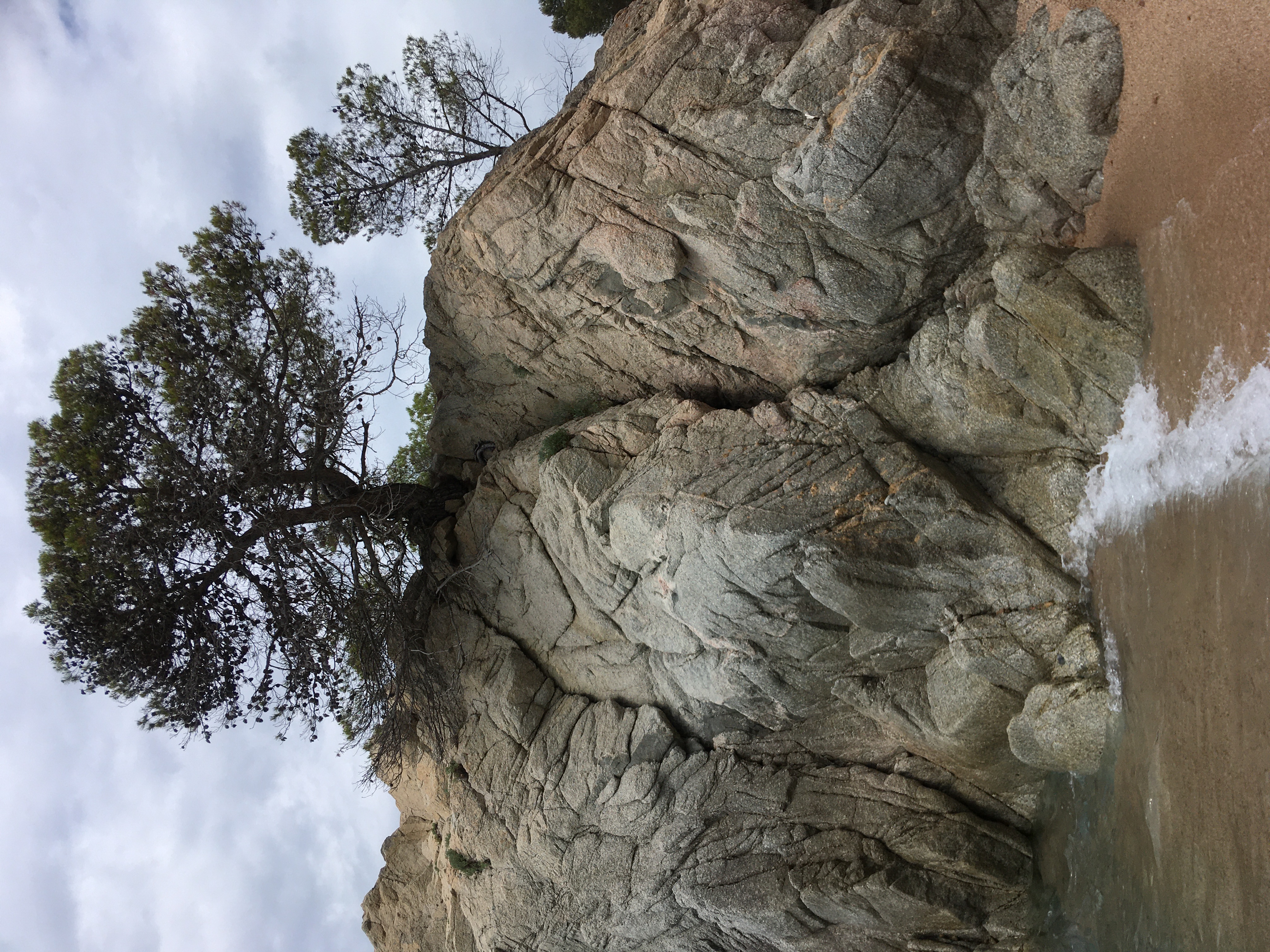 Enviromentální (kultura, komunita, rodina, škola, vrstevníci, partner/partnerka…..)

Interní (fyzické, kognitivní, emocionální, behaviorální, spirituální)
seberegulace
vědomí vlastní účinnosti (self-efficacy)
sebeúcta (self-esteem)
preferovaný typ zátěže
přesvědčení o zdraví
atribuční styl
cílené zaměření pozornosti (mindfulness)
vnitřní lokalizace kontroly (LOC), subjektivně vnímaná kontrola týkající se zdraví
nezdolnost (hardiness)
smysl pro koherenci (SOC)
osobní pohoda
sebeaktualizace
dispoziční optimismus
emoční regulace
vnímaná sociální opora aj. (Egger, 2013; Kebza, 2008; Šolcová, 2009).
Nárazníkové salutoprotektivní charakteristiky
[Speaker Notes: když je mám, tak se od nich „krize odrazí“]
Co je vulnerabilita?
[Speaker Notes: sklon k prožitkům duševního zranění častý např. u osob extrémně senzitivních, úzkostně laděných]
Vulnerabilita (zranitelnost)vulnus, vulnera (lat.) – rána, rány
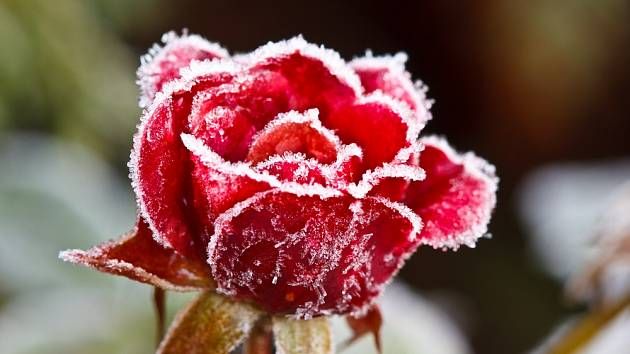 genetická (primární či konstituční) vulnerabilita - vázaná na dispoziční charakteristiky (např. míru neuroticismu, svědomitosti nebo LMD) 
sekundární vulnerabilita -  daná vlastními zkušenostmi se stresujícími zážitky a sociálním učením
Paulík (2010)
Jaké jsou zdroje odolnosti u dětí?
Resilience u dětí
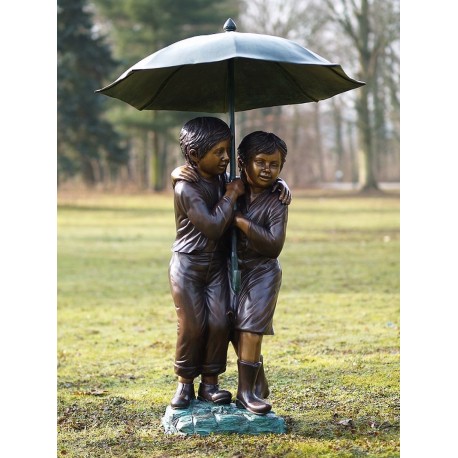 Zdroje odolnosti u dětí:
vyšší úroveň kognitivních funkcí
dobré až nadprůměrné vztahy k druhým (hlavně dospělým)
dispozice dosahovat vysoké obliby u druhých
vysoká sebeúcta, sebedůvěra a prožitek naděje
Mastenová, 2014 – longitudinální projekty
Co má vliv na resilienci rodiny?
Resilience rodiny
souvisí s dobrým rodinným fungováním, není to stabilní rys rodiny, ale dynamický proces s potenciálem pro obnovu, růst a změnu:
soudržnost vyvažovaná osobní autonomií
adaptabilita (zvládání změn a ztrát)
komunikace (Sobotková, 2015)
Model rodinné resilience (Walshová, 2015)
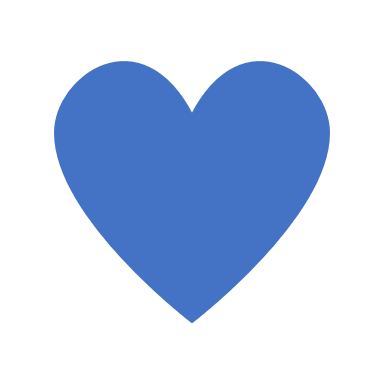 Osobní pohoda
Subjective well-being, SWB
Co je spokojenost? 
Kdo je spokojený člověk?
Jak dosáhnout osobní pohody/spokojenosti a udržet si ji? 
Jaké faktory mají vliv na osobní pohodu? (osobnost, okolí, prostředí...)
Co je největším prediktorem osobní pohody v průběhu života?
Jaké má osobní pohoda složky? 
Kdy jste v životě cítili největší osobní pohodu? Co tomu předcházelo?
Kdo je šťastný člověk?
Wilson v r. 1967 definoval šťastného člověka jako mladého, zdravého, s dobrým vzděláním a platem, extrovertního, optimistického, bezstarostného, nábožensky založeného, ženatého, s vysokou pracovní morálkou a umírněnými aspiracemi. Na pohlaví a míře inteligence podle tohoto autora nezáleží.
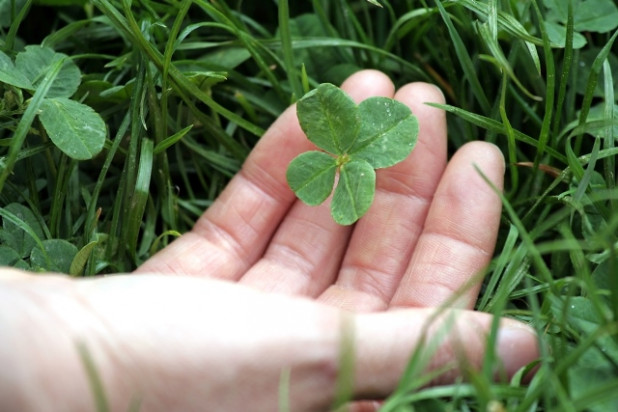 Diener a kol., 1999
Vymezení pojmu osobní pohoda
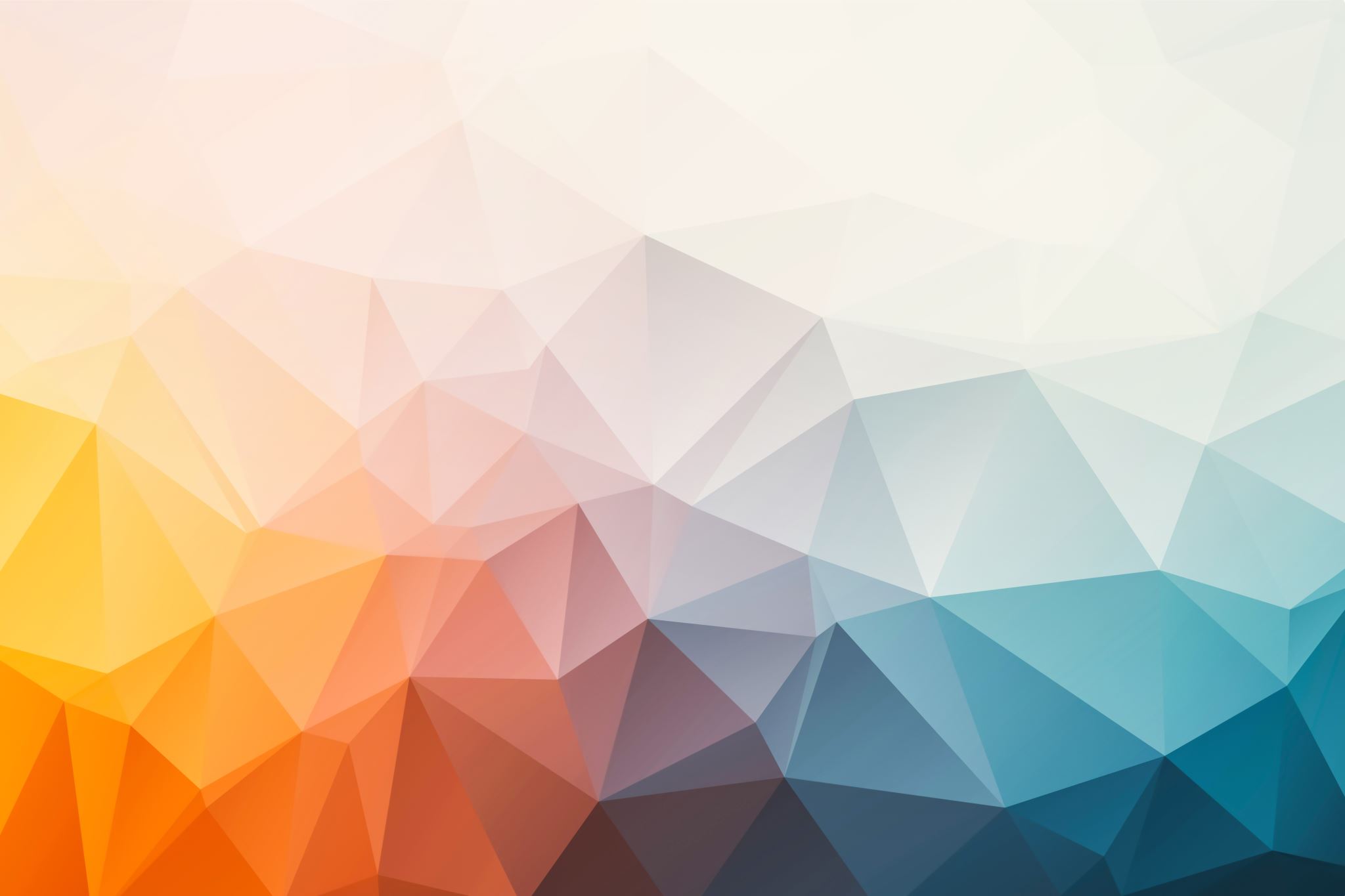 Světová zdravotnická organizace (WHO), 1948:

	 „Zdraví je stav úplné tělesné, duševní a společenské pohody (well-being)“. 
	 doplněno o
	„schopnost vést sociálně a ekonomicky produktivní život“
Zájem o well-being podnítila definice zdraví
Teoretické přístupy SWB
Telické teorie a teorie potřeb
[Speaker Notes: potřeby a cílediskr.t.: • (sociální psychologie) přístup člověka k sobě samému: ideální já (jaký by chtěl být), požadované já (jaký má být podle ostatních) a reálné já (jaký ve skutečnosti je); • vzájemné rozpory mezi těmito složkami vedou ke zklamání, úzkosti, frustraci, v krajním případě až k neuróze]
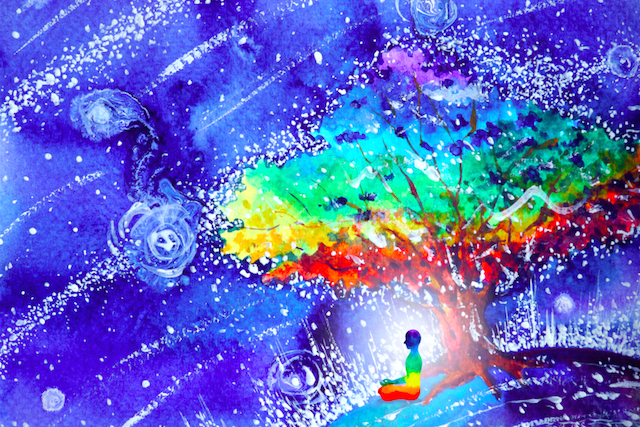 Telické teorie
Smysl života (Baumeister, 1991):
průnik 4 potřeb:

potřeba životního projektu otevřeného do budoucnosti
potřeba disponovat souborem hodnot jako kritérií pro rozlišování toho, co je dobré a špatné 
zážitek vlastní účinnosti (self-efficacy)
potřeba pozitivního sebehodnocení a sebeocenění (self-evaluation)
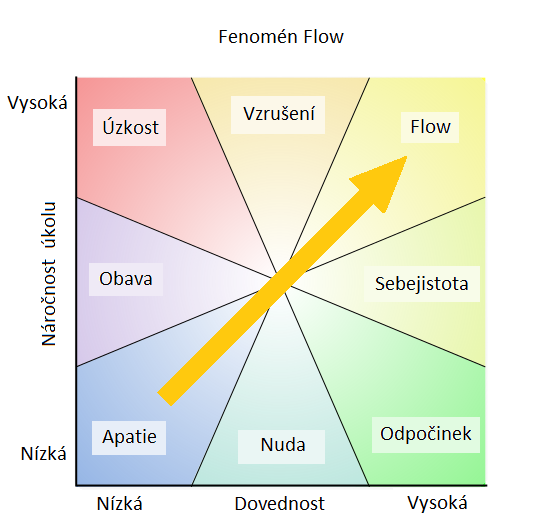 Teorie zaměřené na proces a aktivitu
Aktivita samotná je faktor, který sám o sobě produkuje štěstí

Csikszentmihalyi (1975): flow fenomén

Emmons (1986) a Little (1989) kombinují prvky telických teorií a teorií zaměřených na proces a vyjadřují přesvědčení, že důležitým předpokladem pro osobní pohodu je stanovení, sledování a dosahování subjektivně hodnotných cílů.
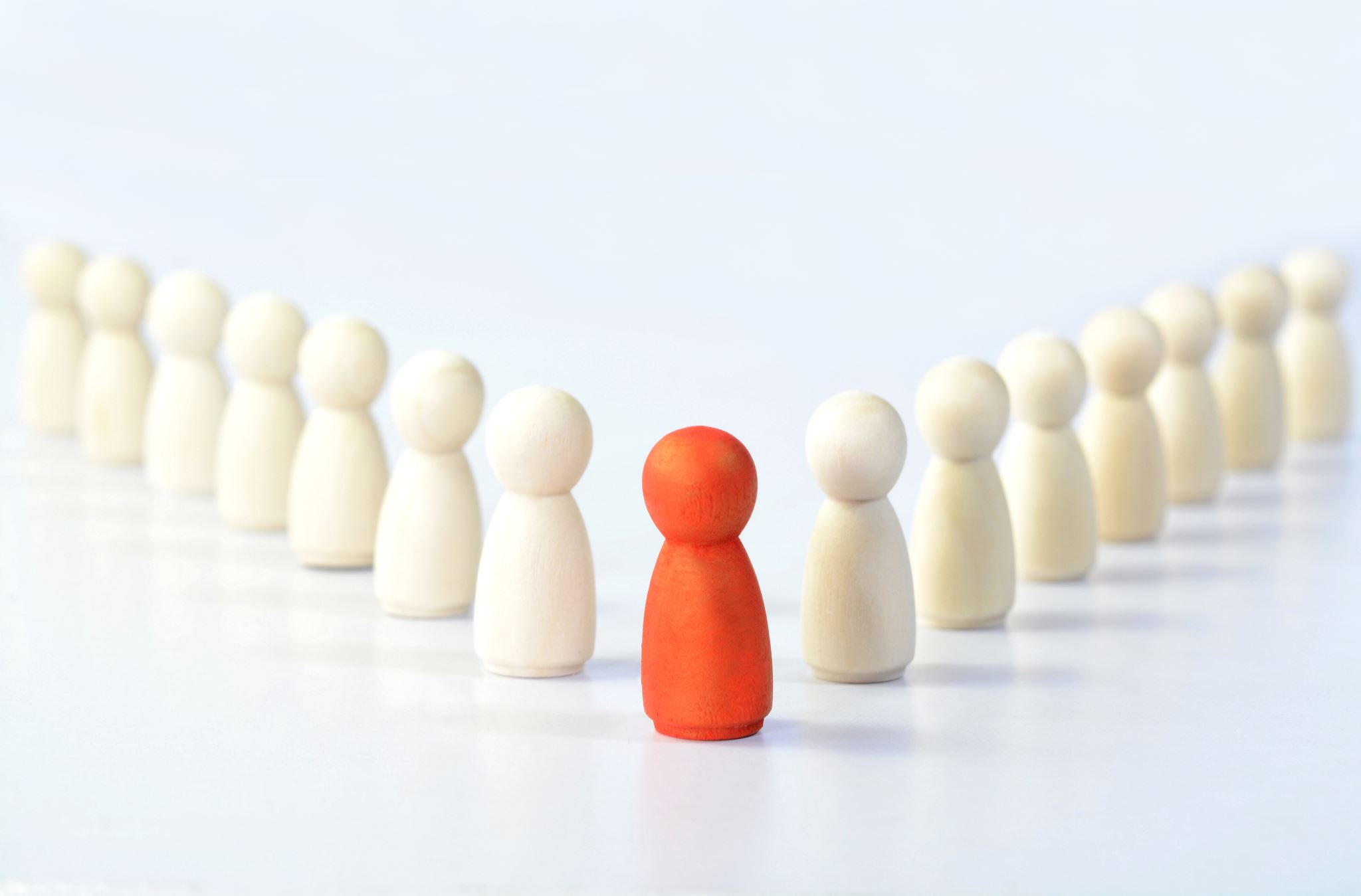 Teorie genetických a osobnostních dispozic
Lidé emočně odpovídají na mnohé situace svým charakteristickým způsobem. Subjektivní pohoda je tak do značné míry ovlivněna trvalými, v čase stabilními rysy osobnosti. 

Helsonova adaptační teorie (1964)
Model dynamické rovnováhy (Headey, Wearing, 1992)
Costa, McCrae (1980) z dlouhodobého hlediska jsou temperamentové charakteristiky osobnosti spolehlivějším prediktorem spokojenosti než objektivní životní události.
Osobní pohoda a osobnost
Subjektivní pohoda je spojena s nízkou úrovní neuroticismu, vysokou úrovní dominance a afiliace a s pozitivním přístupem k sociálnímu okolí
Negativní emoce korelují s neuroticismem,                                         pozitivní emoce s extraverzí
Diener a kol., 1999; Costa, McCrae, 1980; Blatný, Osecká, 1998
Další osobnostní koreláty SWB
Další osobnostní koreláty SWB
Co je sebeúcta?
[Speaker Notes: Vážím si sám sebe. Nenechám si ubližovat. Ve své podstatě jsem dobrý člověk, mám se rád a zasloužím si být šťastný. Znám své kvality i chyby. Umím své chyby přiznat a poučit se z nich. Umím se o sebe postarat. Umím si říct, když něco potřebuji. Ve vztazích nepotřebuji být v roli oběti.Respektuji sebe, respektuji ostatní.]
Sociální proměnné ovlivňující osobní pohodu
Schwarz a Strack (1991): sociální proměnné odpovídají jen asi za 5% variability v měřeném pocitu subjektivní pohody a jejich vliv na emoční složku pocitu štěstí je ještě slabší (platí pro bohaté země)

Výsadní postavení mezilidských vztahů
Scherer a kol. (1986)
[Speaker Notes: https://www.youtube.com/watch?v=mnI1ZUgFPlM]
PERMA
Martin Seligman je zástupce pozitivní psychologie. Rozpracoval koncept osobní pohody (well-being), který obsahuje pět prvků, pro které se používá akronym PERMA tvořený z anglických termínů:
Positive Emotions (pozitivní emoce),
Engagement (zaujetí),
Relationship (pozitivní vztahy),
Meaning (smysluplnost),
Accomplishment (úspěšný výkon).
Tyto prvky představují stavební kameny trvale spokojeného života.
PERMA
Seligman, 2011
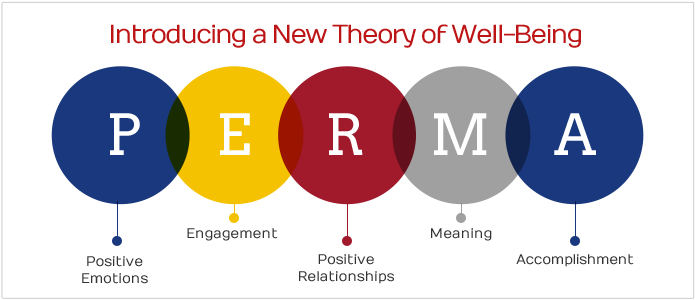 Zaujetí
činností
Pozitivní
 vztahy
Úspěšný 
výkon
Pozitivní 
emoce
Smyslupnost
Škála optimálního prospívání
Udělejte si test pozitivních emocí, který naleznete pod tímto odkazem: www.positivityratio.com/single.php
Můžete si tak udělat "inventář" vlastních pozitivních emocí a uvědomit si, v jakých životních situacích se s nimi setkáváte, jestli Vám pomáhají vypořádat se s náročnými chvílemi a obecně, co Vám do života přináší.
Optimální prospívání (flourishing)
Korelace se životní spokojeností (r = 0,32)
Huppertová, 2009
[Speaker Notes: Kees, 1998 – Model pozitivního duševního zdraví
Huppertová, 2009 – Spektrum duševního zdraví
Seligman, 2014 – PERMA]
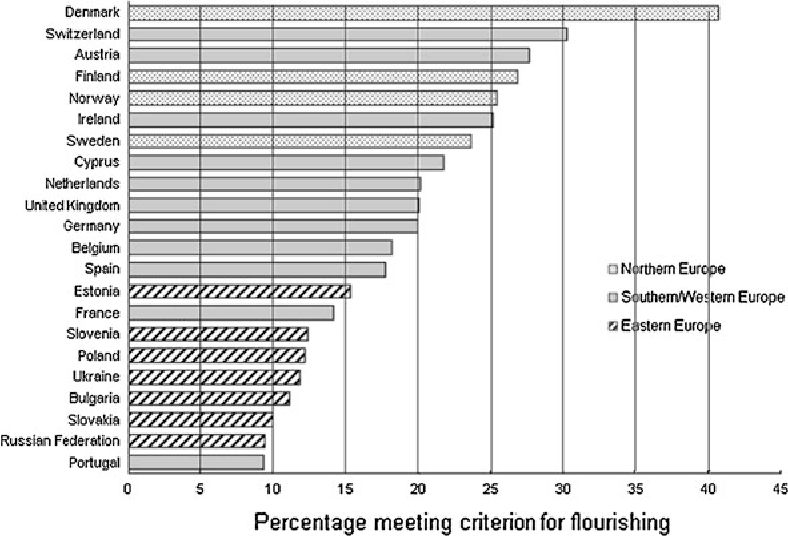 [Speaker Notes: a representative sample of 43,000 Europeans from the 23 countries: four-fold difference in flourishing rate, from 41% in Denmark to less than 10% in Slovakia, Russia and Portugal. 

Huppert, F., & So, T.T. (2013). Flourishing Across Europe: Application of a New Conceptual Framework for Defining Well-Being. Social Indicators Research, 110, 837 - 861.]
[Speaker Notes: https://www.youtube.com/watch?v=8KkKuTCFvzI&t=9s]
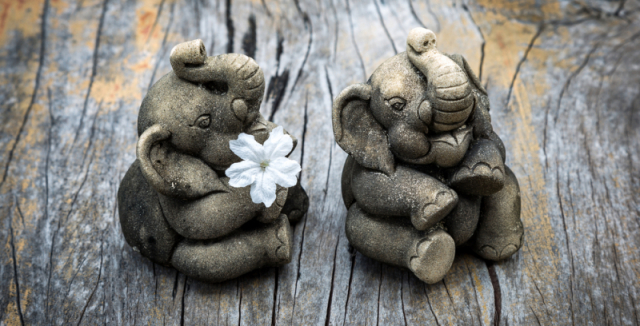 Co si odnést?
Po třicetiletém výzkumném ověřování objektivních a subjektivních faktorů pocitu štěstí se současné pojetí subjektivní pohody  blíží poselství bájných i historických mudrců a filozofů:
	 „Ve vnějším světě štěstí nenajdeš, klíč k němu hledej uvnitř sebe sama“. 
	 „…a pečuj o své mezilidské vztahy…“
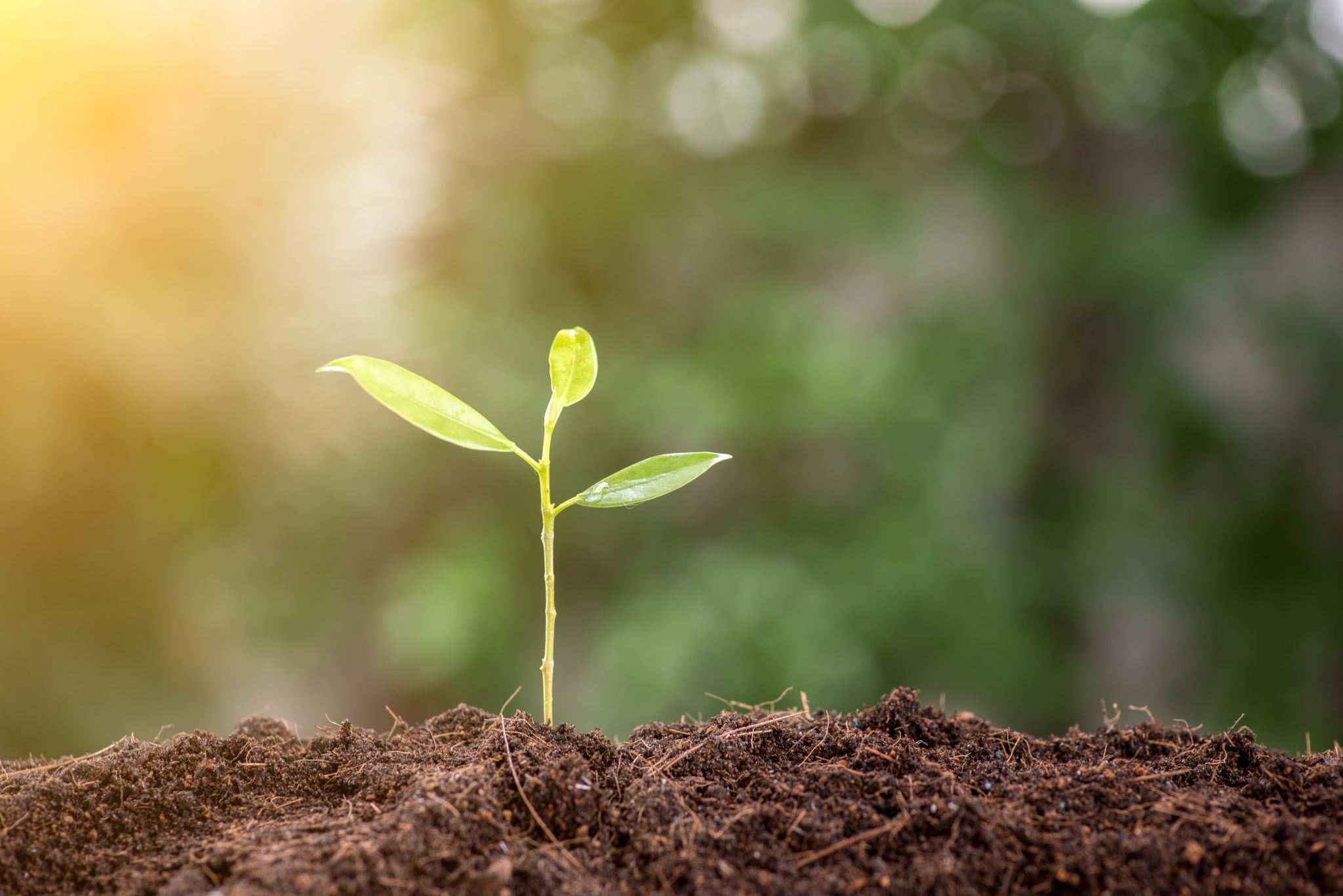 Jak zvýšit osobní pohodu?
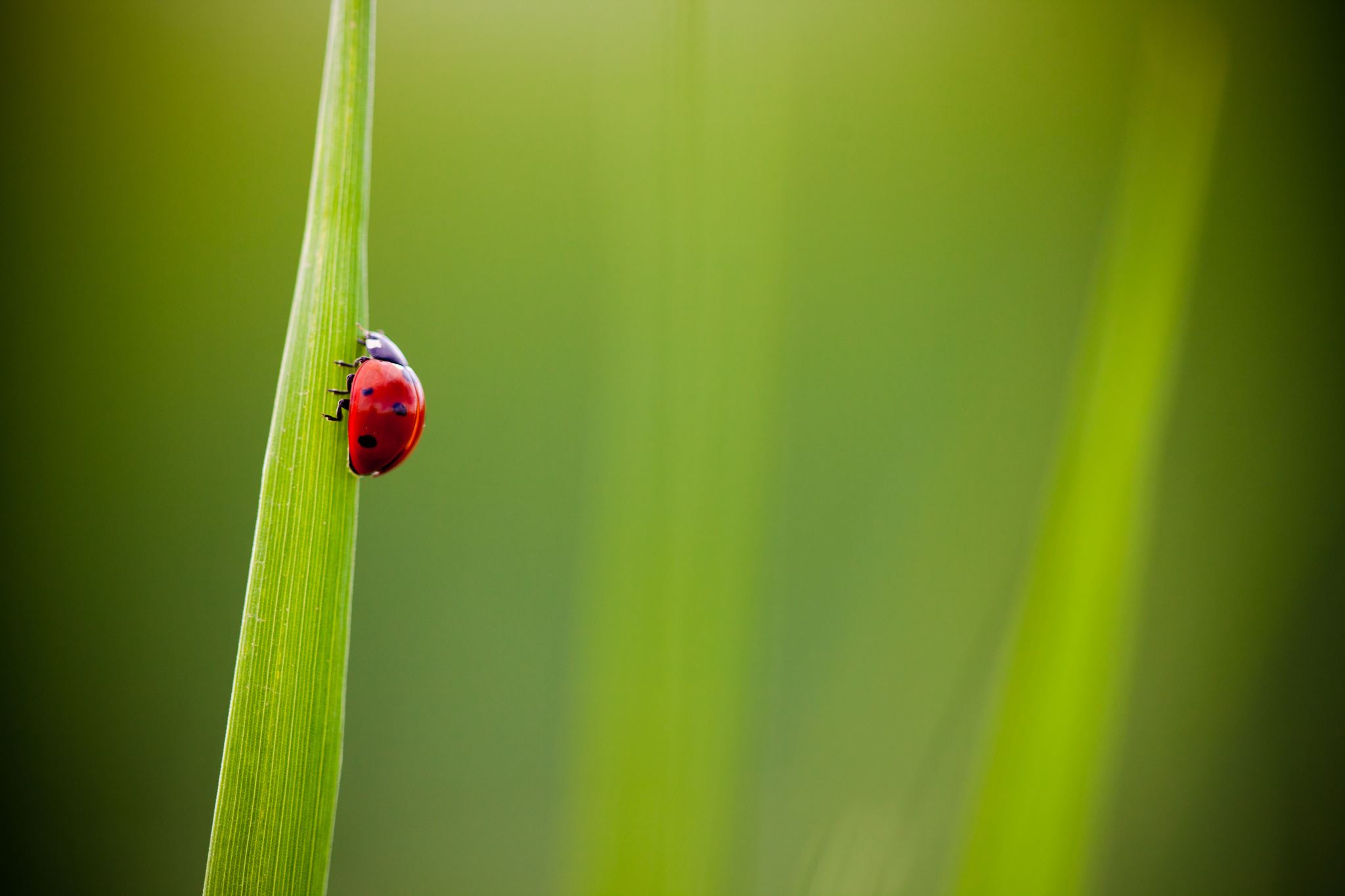 1. Tři dobré věci
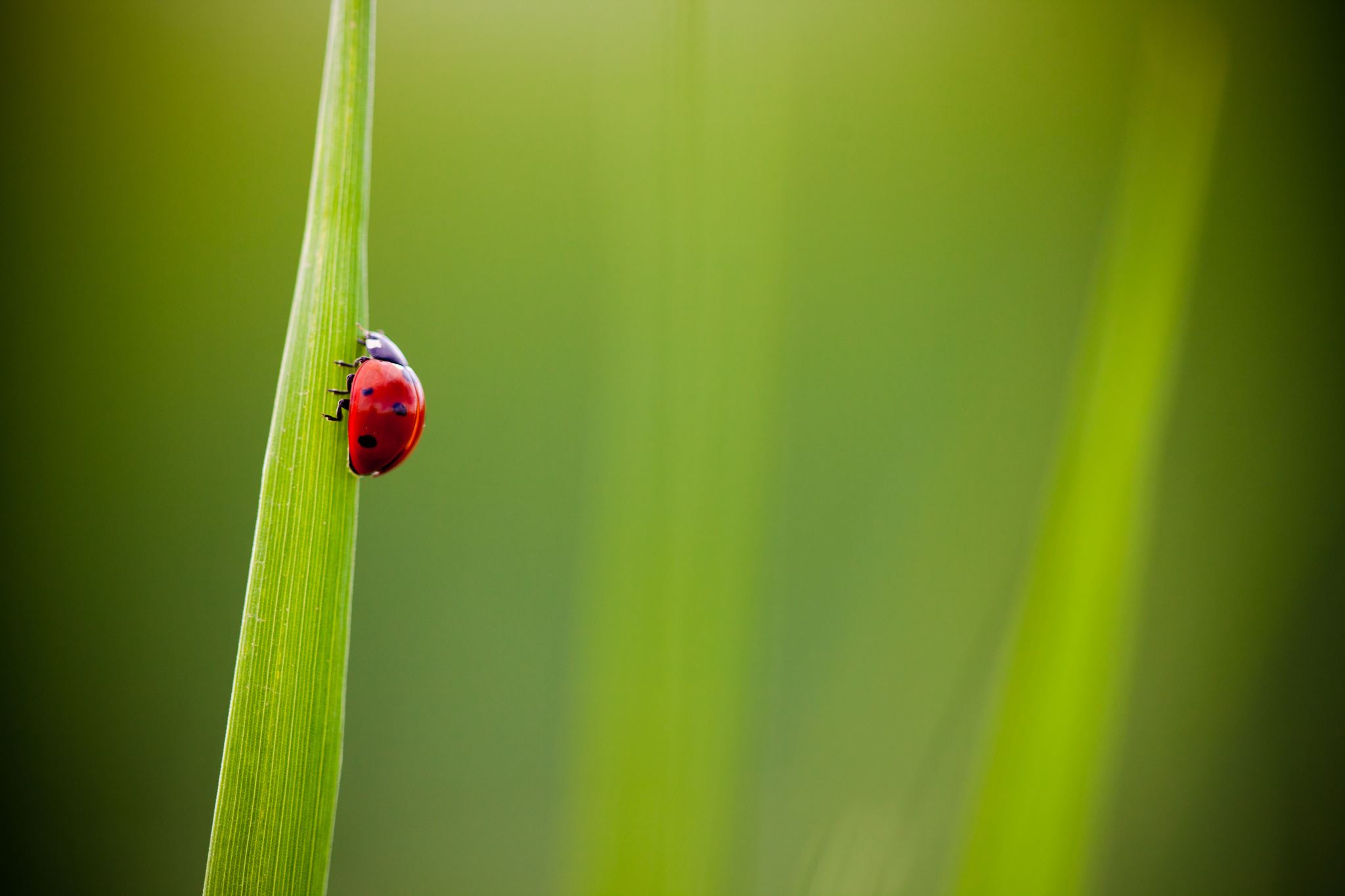 2. Orientace na silné stránky
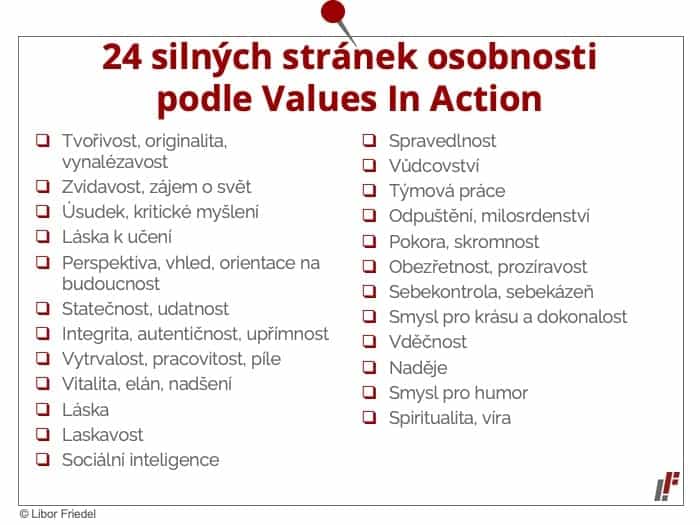 https://www.viacharacter.org/
Peterson, & Seligman, 2004
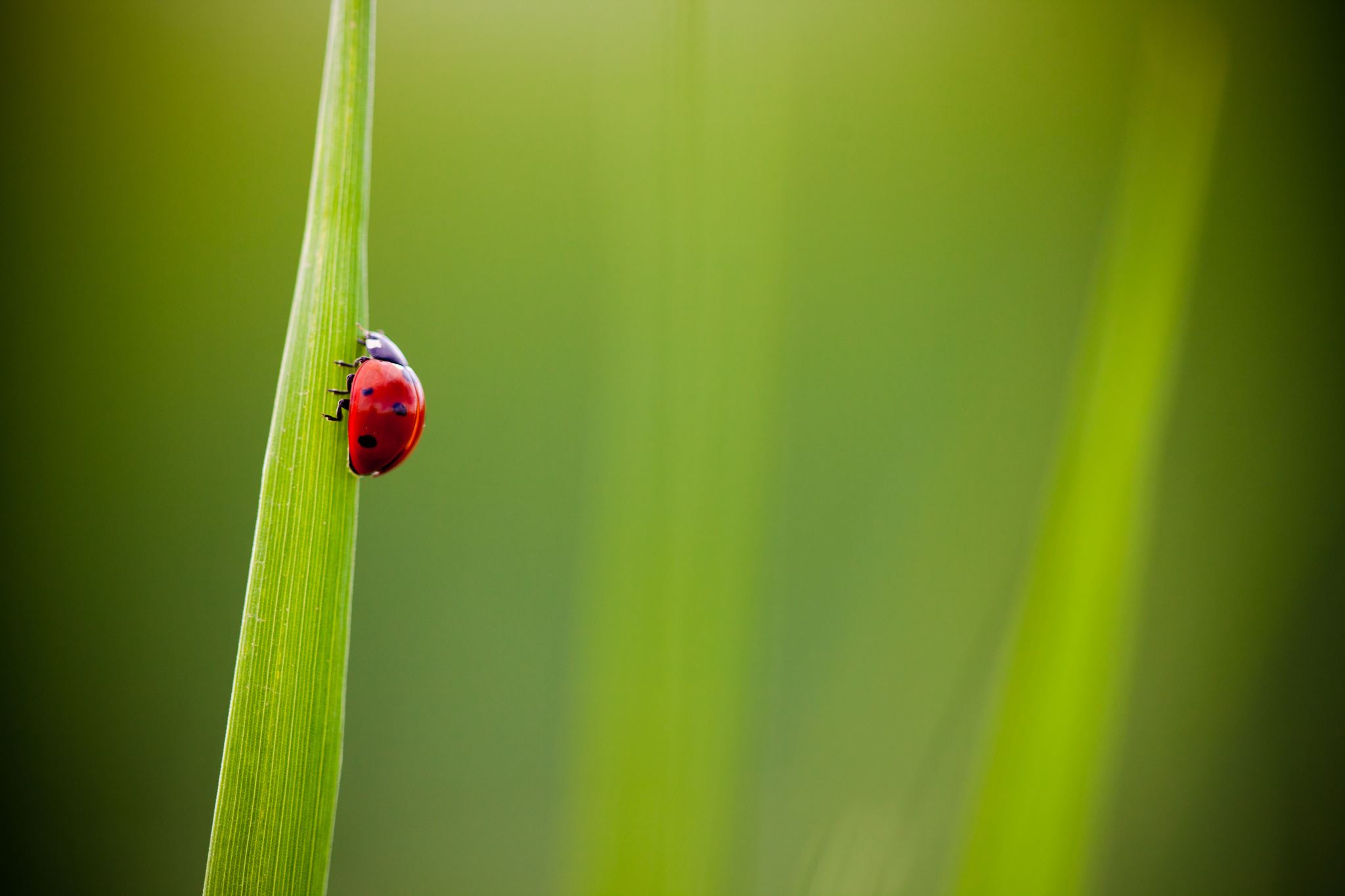 3. Vyjádřete svou vděčnost
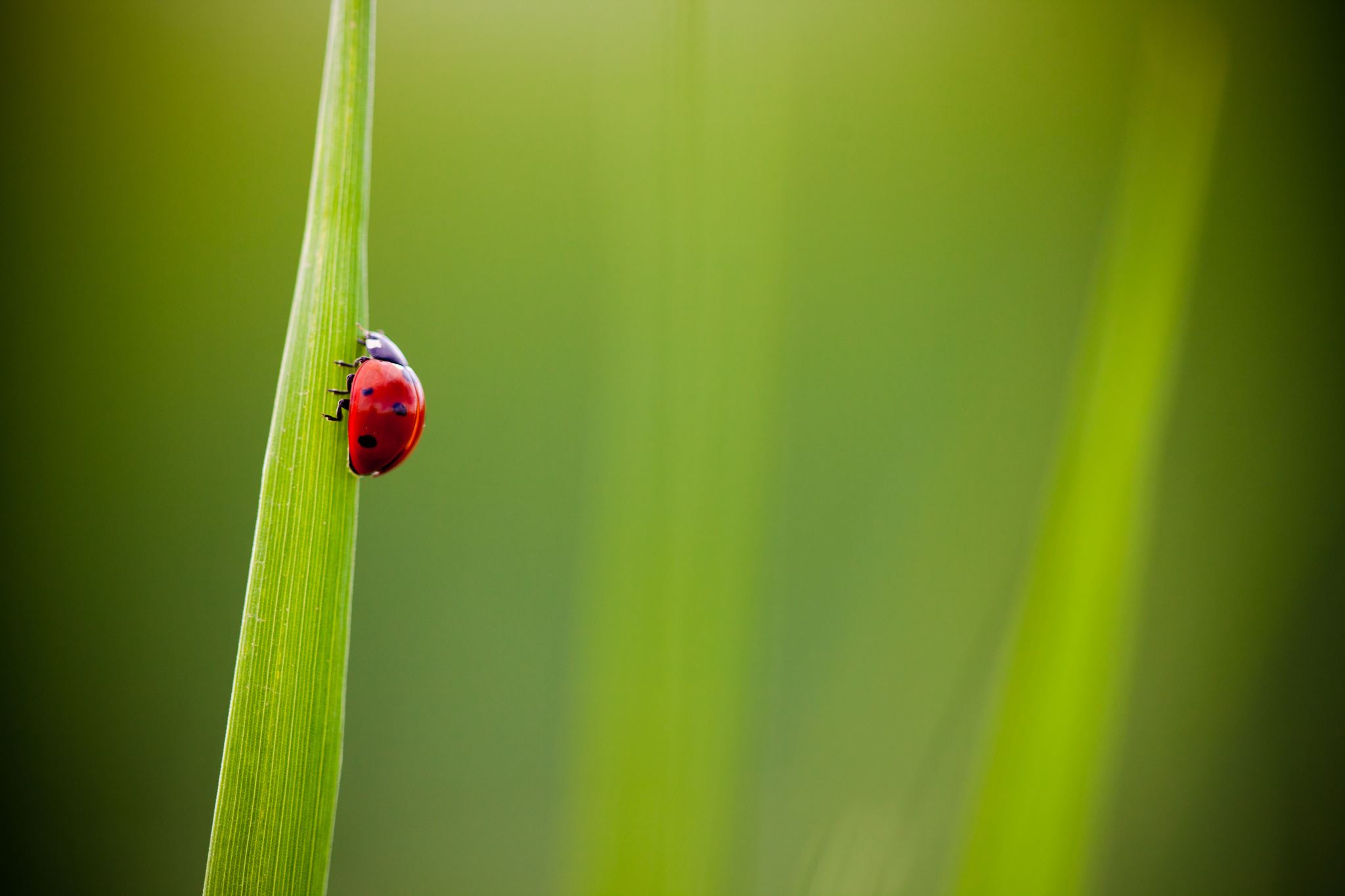 4. Reagujte aktivně a konstruktivně
„V práci mě povýšili…“
Aktivně konstruktivní reakce
Pasivně konstruktivní reakce
„To je skvělé, 
vyprávěj…“
„Tak fajn.“
Aktivně destruktivní reakce
Pasivně destruktivní reakce
„Chceš říct, že teď už vůbec nebudeš doma…“
„Kdy bude večeře?“
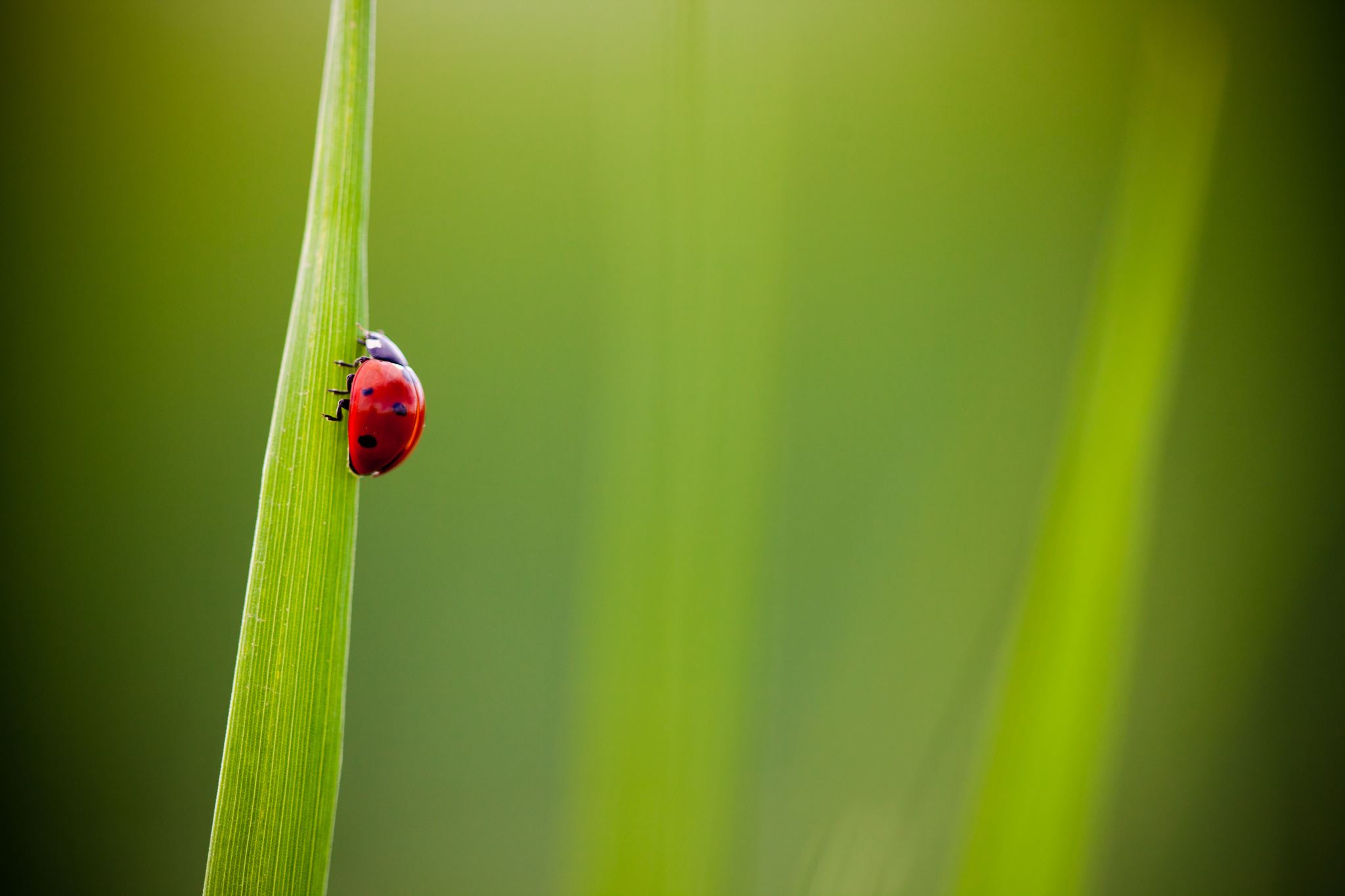 5. Vychutnávejte
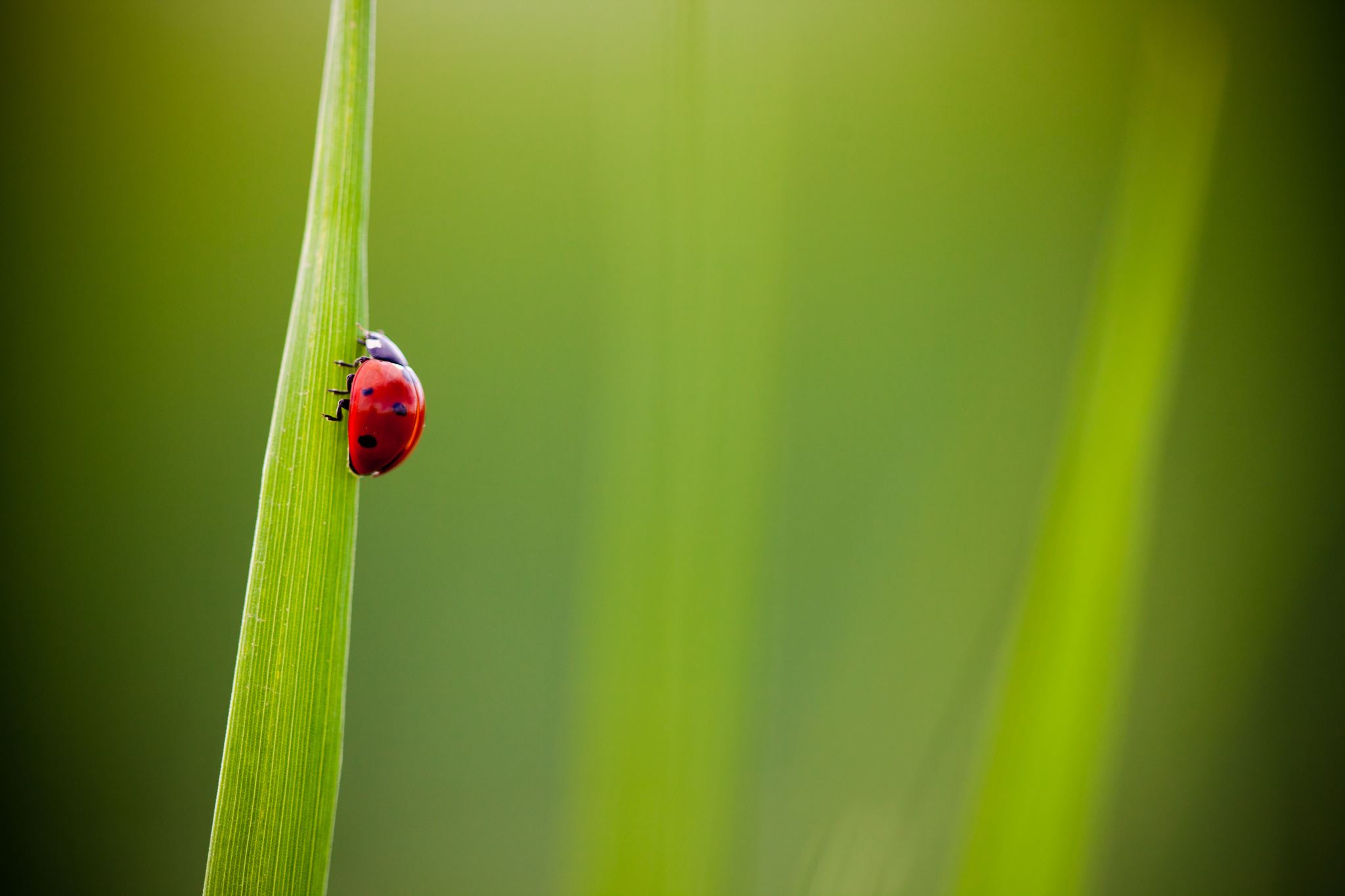 6.Představte si svůj život od konce
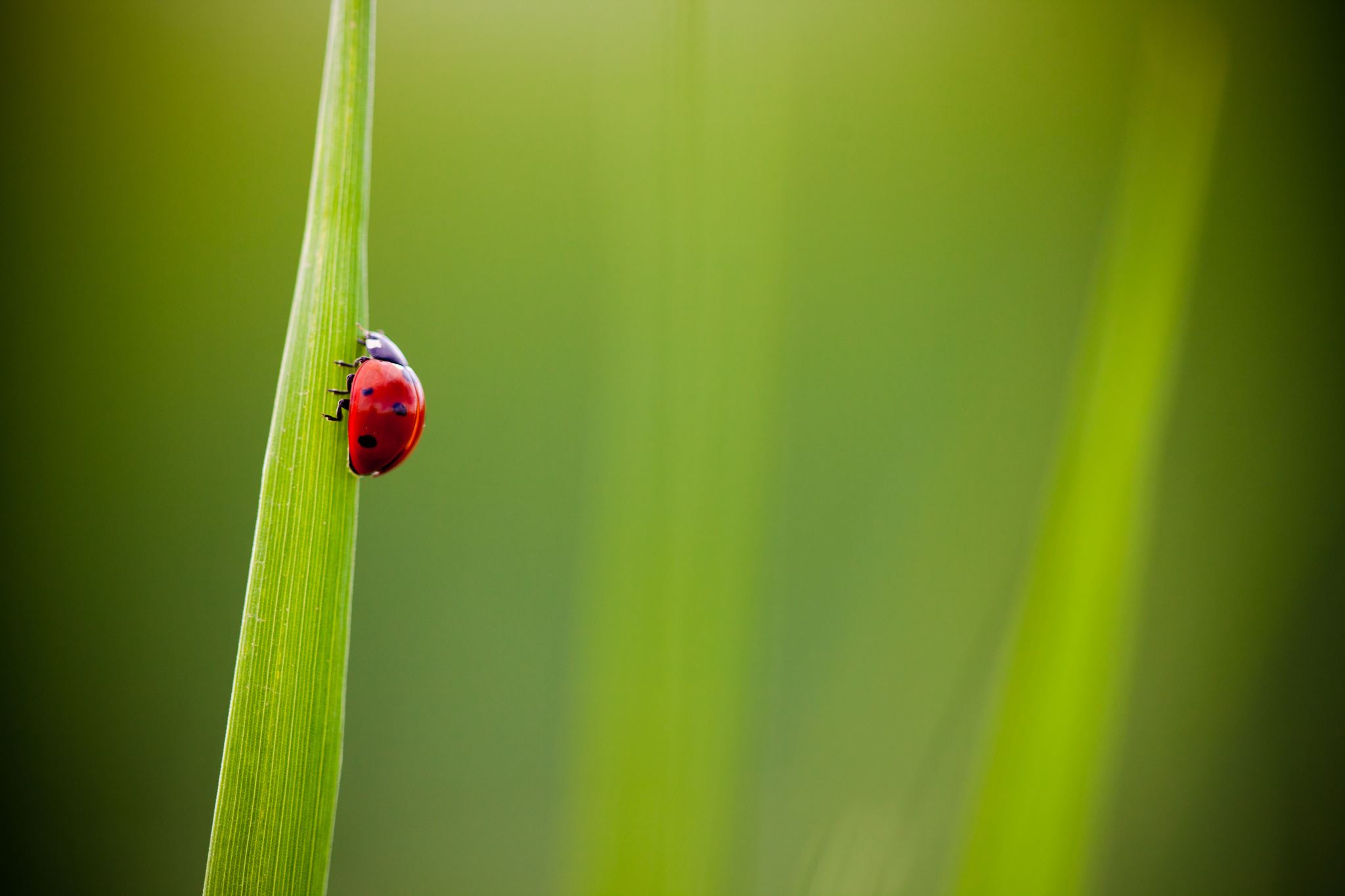 7.Buďte všímaví (mindfullness)
Seligman, 2014
Lidské štěstí, to je taková šňůrka, na kterou navlékáme malé korálky, taková malá štěstí — čím jsou drobnější a čím je jich víc, tím je to jejich štěstí větší. 
Jan Werich
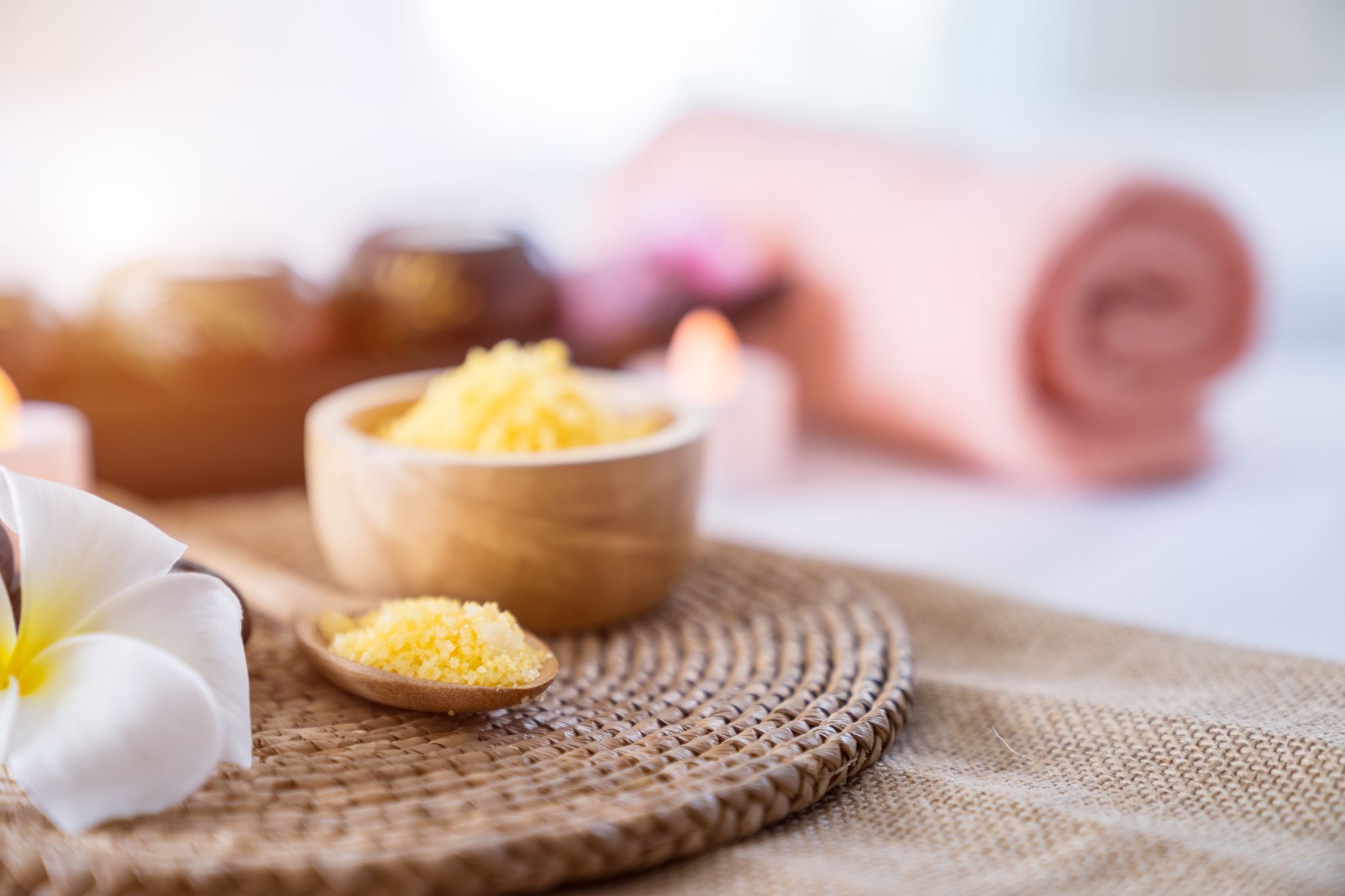 Relaxační techniky, meditace, každodenní praxe
Mindfulness
[Speaker Notes: https://www.youtube.com/watch?v=IeblJdB2-Vo]
Body scan
[Speaker Notes: https://www.youtube.com/watch?v=JnFvqPQ-_VQ]
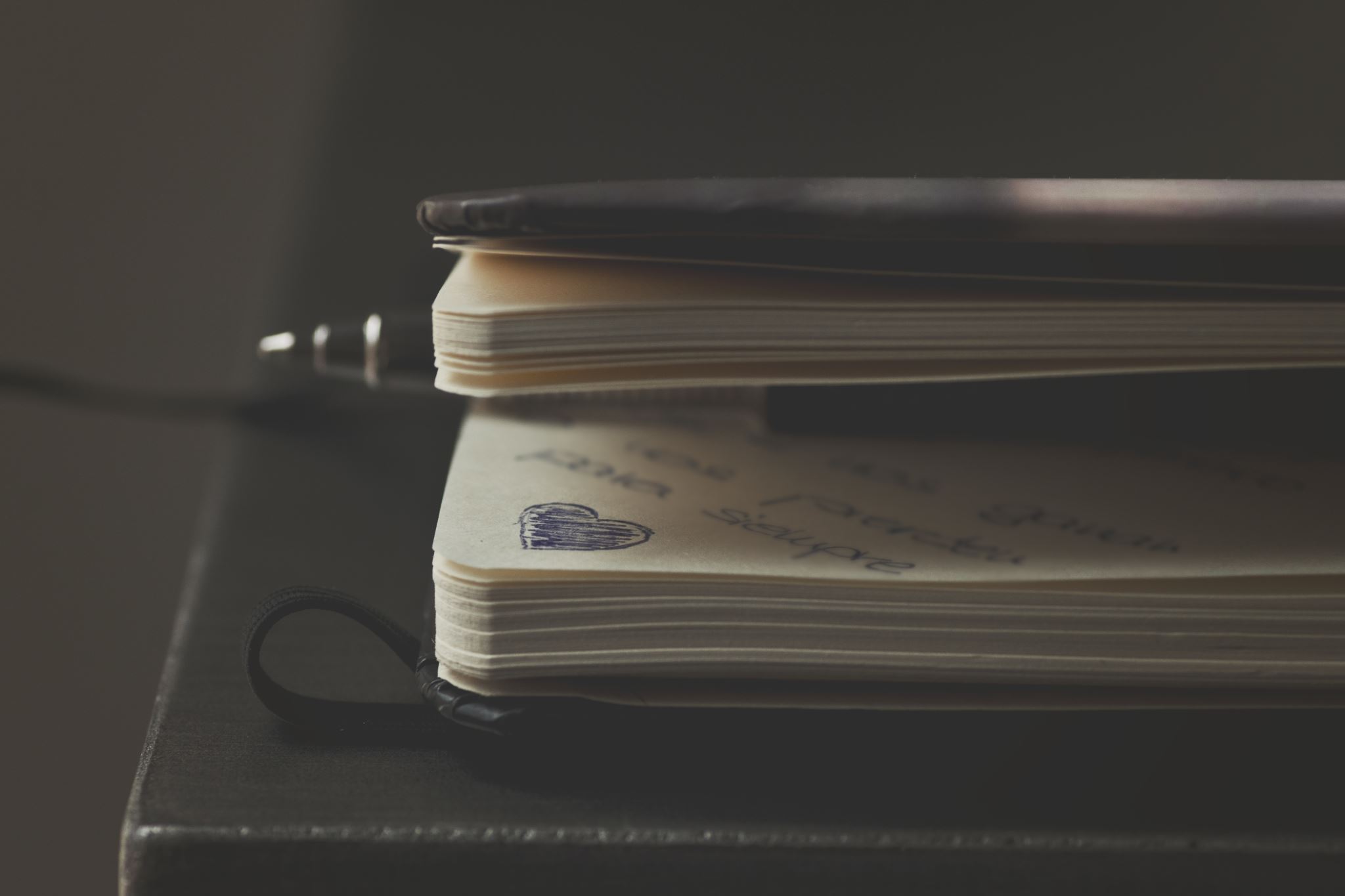 Práce s deníkem
Kdo má zkušenost? 
Co vám funguje?
S čím vším může pomoci? 
Jak na to? 
Jak si ze psaní udělat návyk? 

Techniky: emoční deník, deník vděčnosti, volné psaní, neodeslané dopisy, změna perspektivy, dialogy, pokládání otázek
Dále: tvůrčí psaní, biblioterapie, poetoterapie, deník v terapii
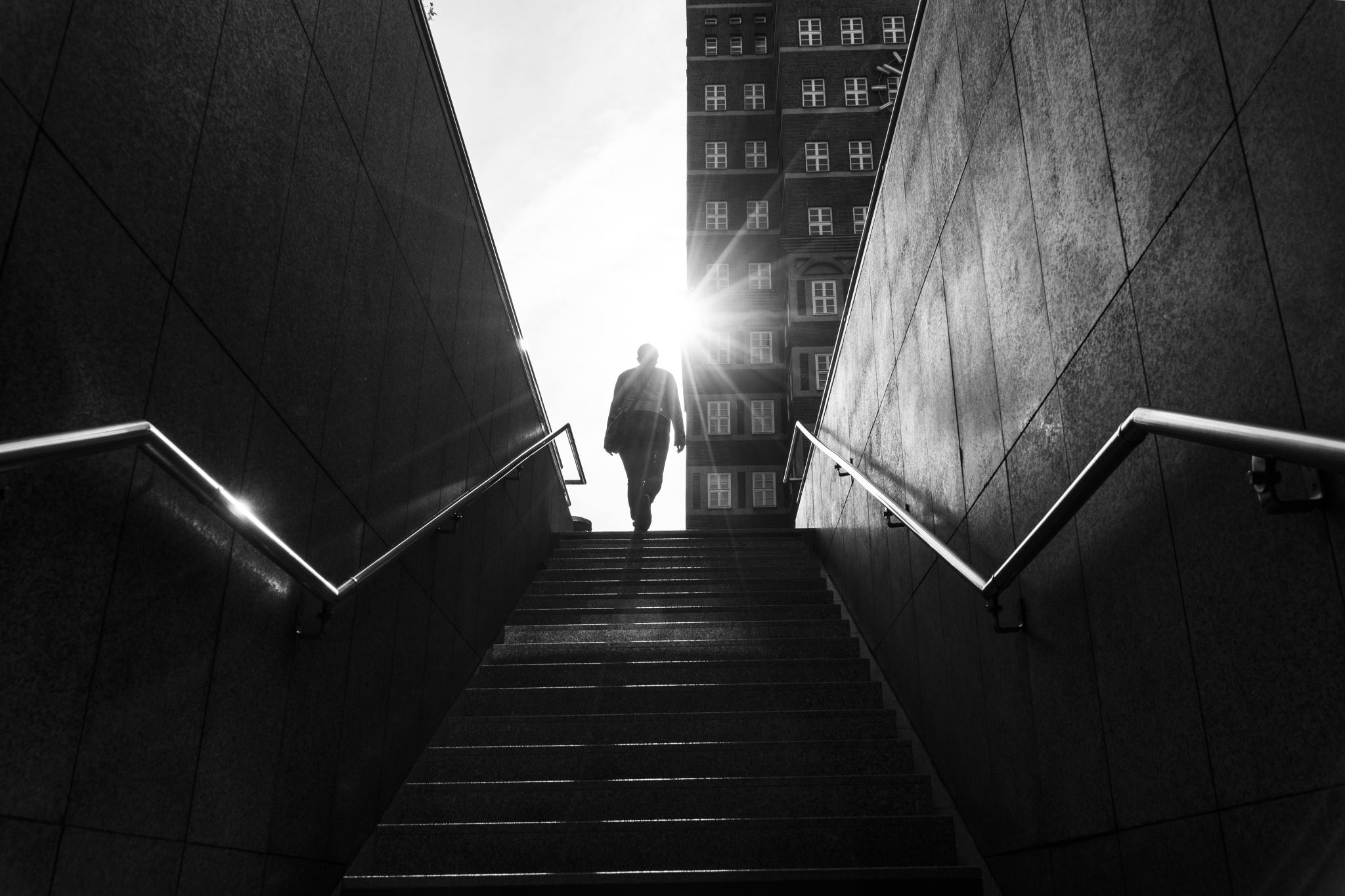 Co jsme dnes dělali?
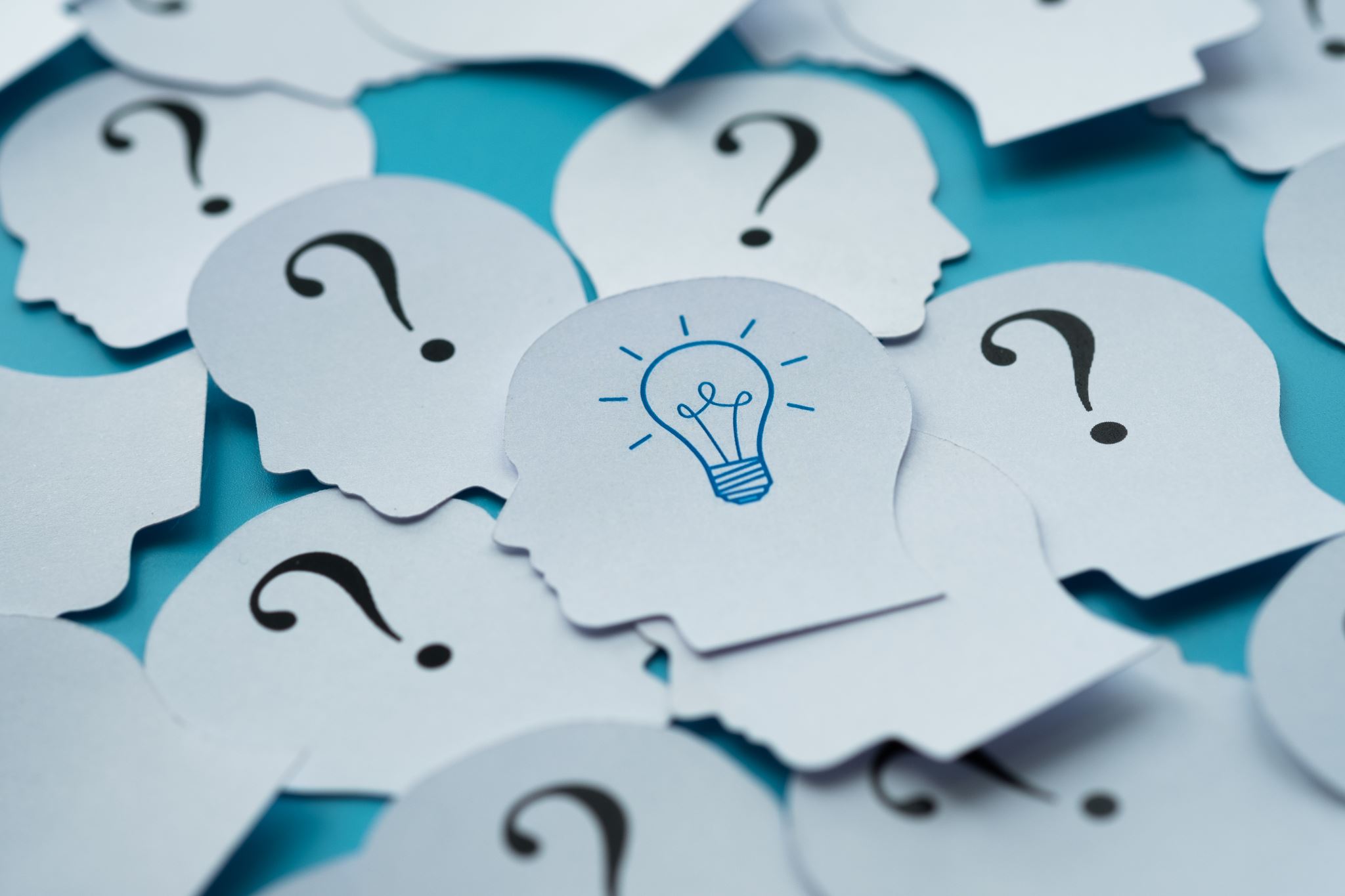 Brainstorming
SMART cíl?
Akční plán
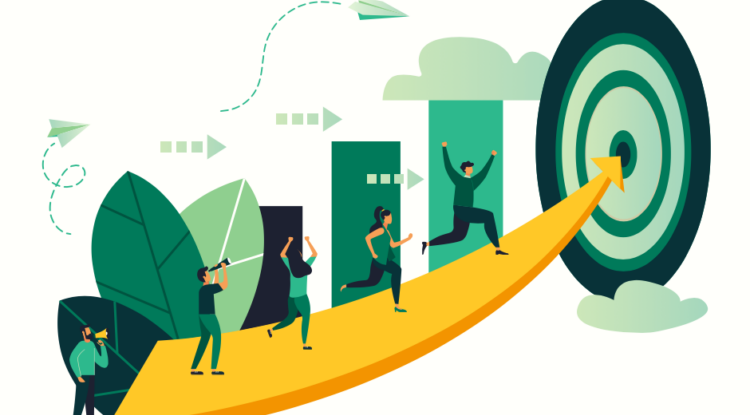 Zvolte si 1 aktivitu, které se budete další měsíc věnovat
Vytvořte cíl, který bude SMART
konkrétní 
měřitelný (jak zjistím, že jsem to splnil/a?)
přijatelně těžký
relevantní k vaší situaci
časově ohraničený

úprava výživy (co konkrétně)
odstranění zlozvyku
pravidelná pohybová aktivita (alespoň 30 minut denně 5x týdně)
úprava režimu, podpora kvality spánku
autorelaxace dle určité techniky či dýchací cviky každý den
meditace či cvičení mindfulness každý den
naučit se vést relaxace
krátkodobé fyzické stresy  (vystavení chladu, horku, náročné cvičení, krátkodobé půsty) alespoň 1x týdně
vlastní umělecká aktivita alespoň 2 hodiny týdně
preventivní lékařské prohlídky
Akční plán – co dál?
Vytvořte trojice 

Svoje cíle si nasdílejte

Proveďte oponenturu (je cíl vážně SMART?)
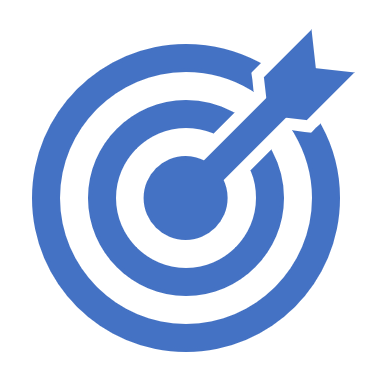 Otázky?
Zpětná vazba: 
Co si odnáším pro sebe?Co si odnáším do své praxe? Co bych potřeboval/a příště jinak?